SOCIEDAD   PERUANA
DE MEDICINA INTERNA
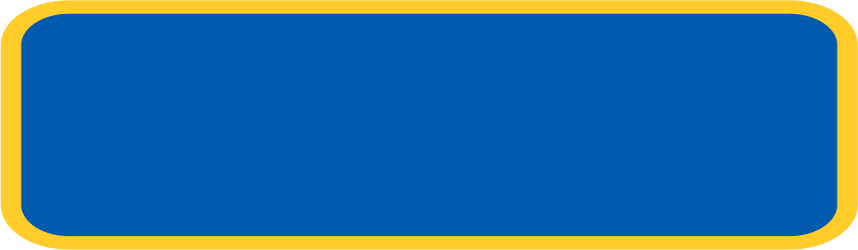 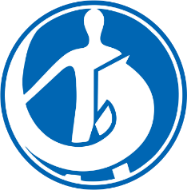 XXIII CONGRESO PERUANO 
XLVI CURSO INTERNACIONAL DE MEDINA INTERNA
Contenido de la presentación
EPOC : NOVEDADES GOLD 2025
Daniel Yumpo Castañeda	    
Internista – Neumólogo
Hospital DAC - Huancayo	     
20 de MARZO 2025
.
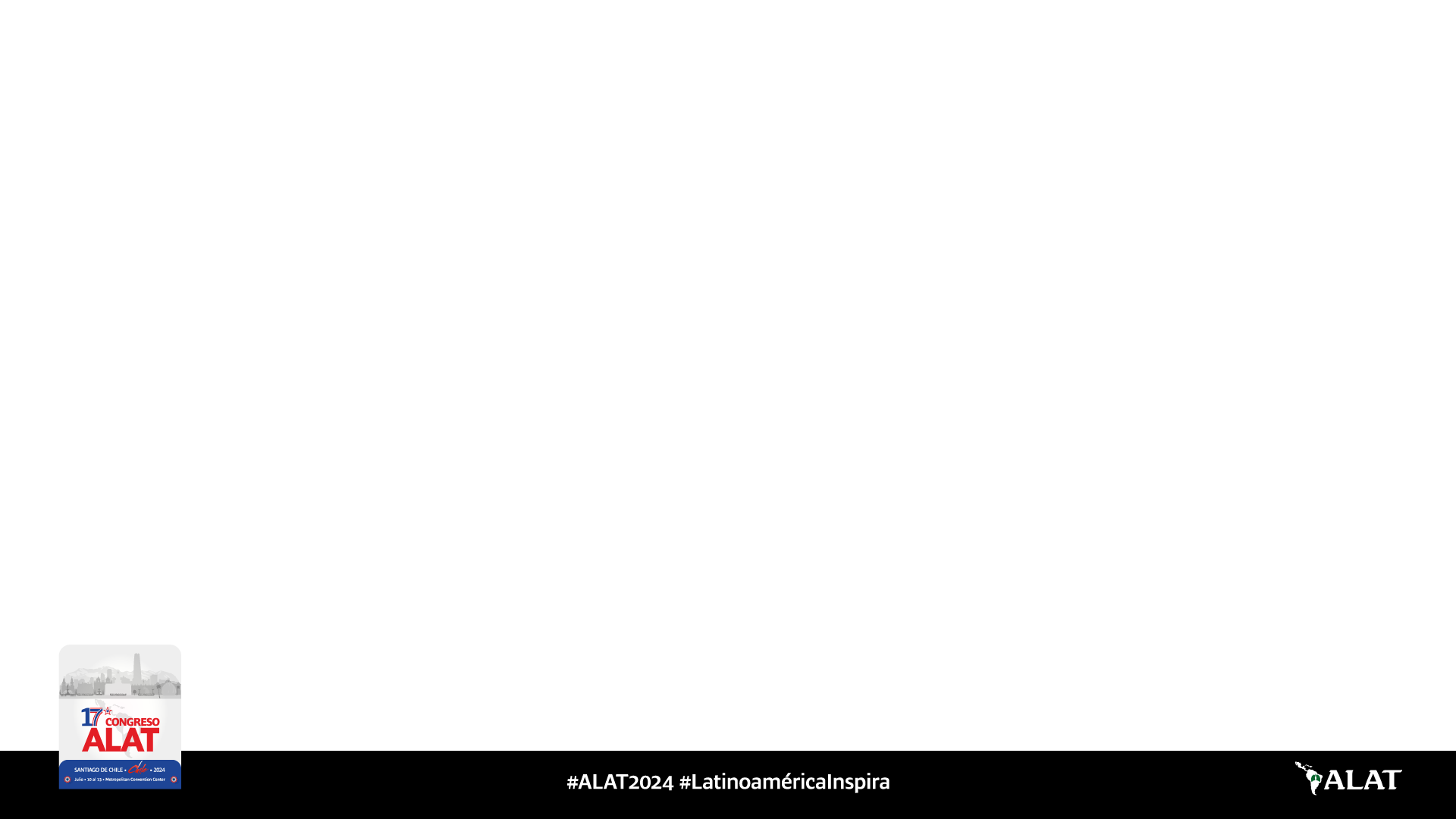 Declaración de Ausencia de Conflictos de Interés
Entendiendo como tal la asociación o compromiso de tipo financiero relacionado con empresa alguna que condicione la exposición.
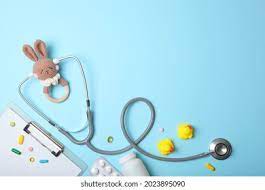 Guía GOLD 2025
Publicado: 05 Diciembre 2024


La Global Initiative for Chronic Obstructive Lung Disease (GOLD) ha publicado la guía GOLD 2025 , que actualiza la versión del 2024. Contiene los puntos clave, así como una presentación que resume los objetivos y las recomendaciones.

Esta versión, incorpora nuevos tratamientos como ensifentrine y dupilumab y elimina la sección dedicada a COVID-19 y EPOC.
Definición de EPOC
Condición pulmonar heterogénea caracterizada por síntomas  respiratorios crónicos (disnea, tos y producción de esputo) debido a anormalidades de la vía aérea (bronquitis y bronquiolitis) y/o de los alveolos (enfisema) causando obstrucción al flujo.
Es una de las 3 principales causas de muerte a nivel mundial
Es una enfermedad común prevenible y tratable que suele ser mal diagnósticada o diagnosticada de forma tar.día
Epidemiología
Es una causa importante de morbimortalidad que es cada vez mas prevalente.
Se estima prevalencia mundial cercana al 10.3%, generando mas de 3 millones de muertes anuales
No es facil establecer datos dado  la diferencia en los criterios diagnostico y un claro subdiagnostico
Se espera  aumento del 23% para el 2050 (600 millones en el mundo). aumento en incidencia en mujeres y dismunucion en varones.
Qué modificaciones presenta ?
Se ha añadido información sobre la espirometría como marcador de salud global dentro del apartado de trayectorias de la función pulmonar (desarrollo y envejecimiento).
En la sección dedicada a la espirometría, se han añadido aclaraciones sobre los valores LIN (Límite Inferior de Normalidad), valores de referencia,          z-score y una gráfica sobre la espirometría pre y post tratamiento broncodilatador.
La sección de la tomografía se ha actualizado incluyendo información sobre el enfisema, nódulos pulmonares y comorbilidades relacionadas con las vías respiratorias y la EPOC.
Se han actualizado las recomendaciones sobre vacunación según la guía del US Centers for Disease Control (CDC).
Tratamiento farmacológico
Se ha revisado la retirada de CI (corticoesteroides inhalados), y se ha añadido un algoritmo de tratamiento en la sección pacientes en tratamiento con LABA (agonista beta de acción prolongada) + CI.
Se incorpora el tratamiento con los fármacos ensifentrina y dupilumab, y las modificaciones correspondientes en los algoritmos y figuras, en las secciones sobre:
Tratamiento farmacológico de la EPOC.
Inhibidores de la fosfodiesterasa 3 y 4
Otros fármacos con el potencial de reducir exacerbaciones.
Nuevas Secciones
Disbiosis.
Hipertensión pulmonar, incluida en el capítulo de EPOC y comorbilidades, donde se incorpora una gráfica sobre el tratamiento de los síntomas de la hipertensión pulmonar en paciente con EPOC.
Riesgo cardiovascular en EPOC estable y en las exacerbaciones agudas, con recomendaciones de tratamiento.
Cambio climático y EPOC, y la influencia en los ingresos hospitalarios y exacerbaciones en pacientes con EPOC.
Patogenia
GETomica:
Genética, factores de riesgo ambientales y tiempo de exposición
Genetica: Polimorfismo De Riesgo. Mutación De Serpina 1, Deficiencia de Alfa Antitripsina
Factores Ambientales: Tabaco, Biomasa, Ocupacional, polución
Tiempo De Exposición: Hasta Los 25 Años El Desarrollo. Luego Declina, Pacientes no llegan y Desarrollan Alteración
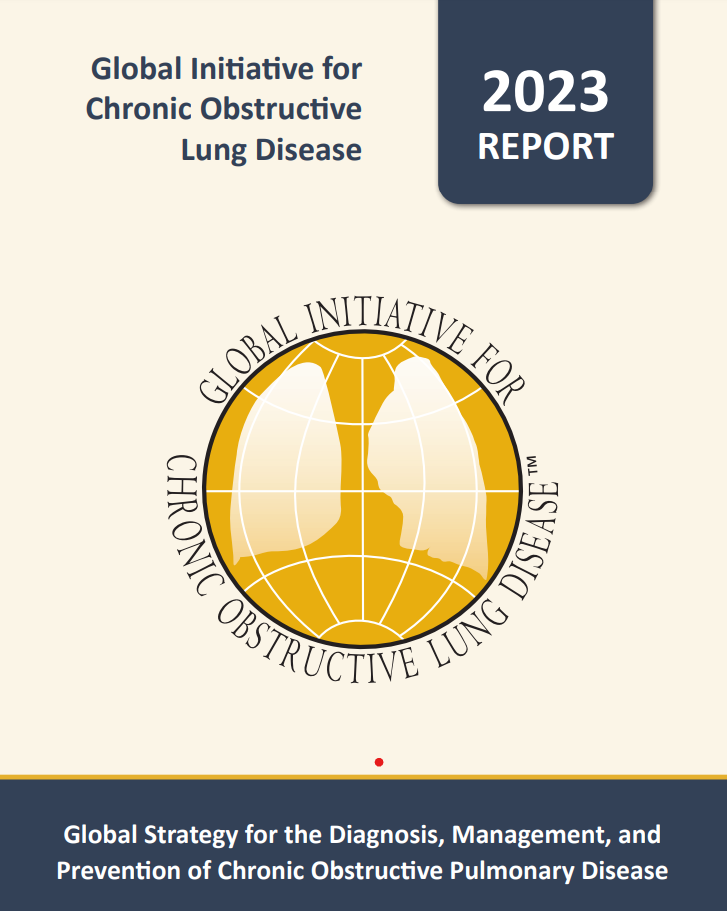 FEV1 trajectories over the life course
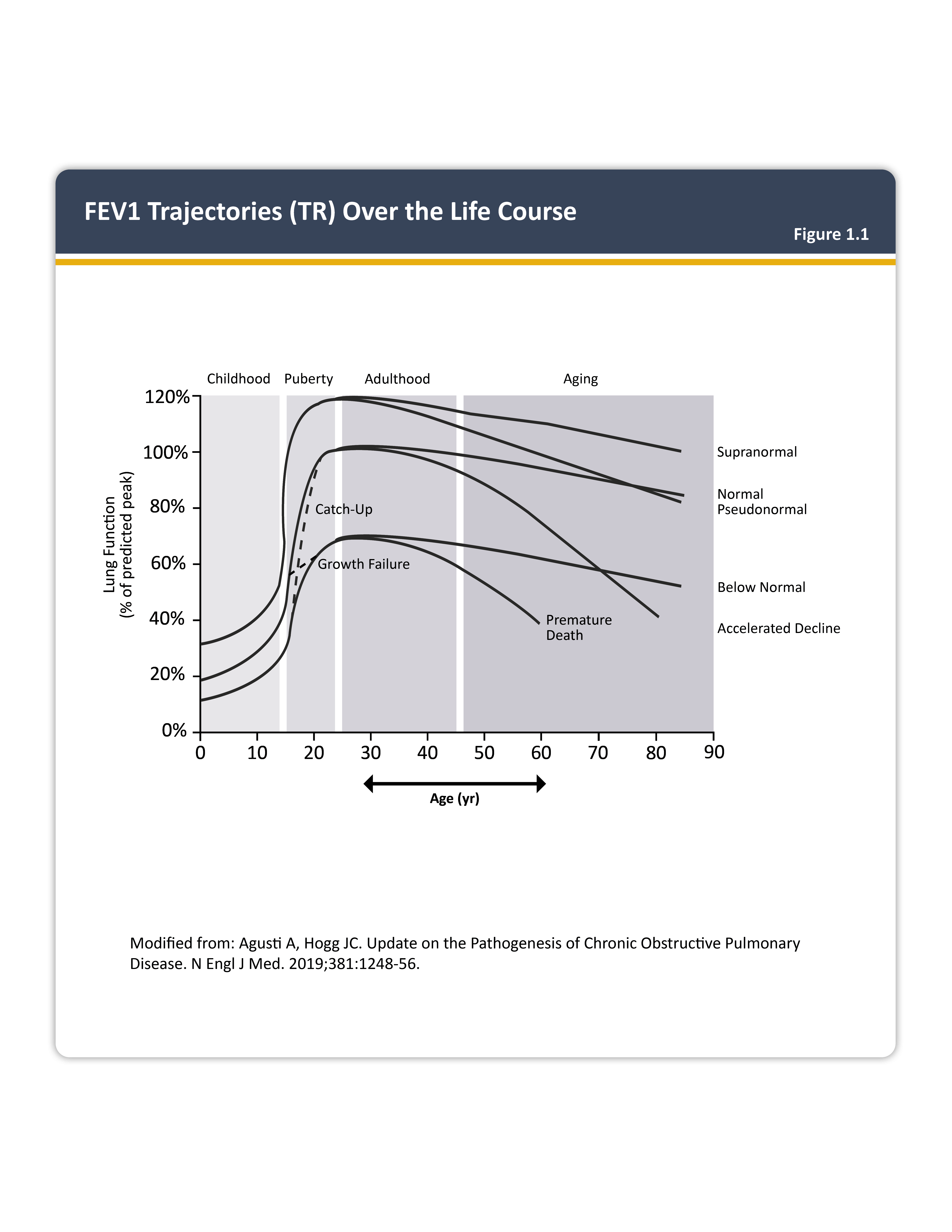 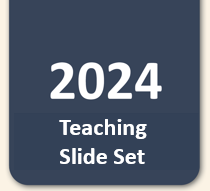 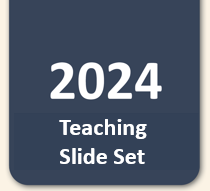 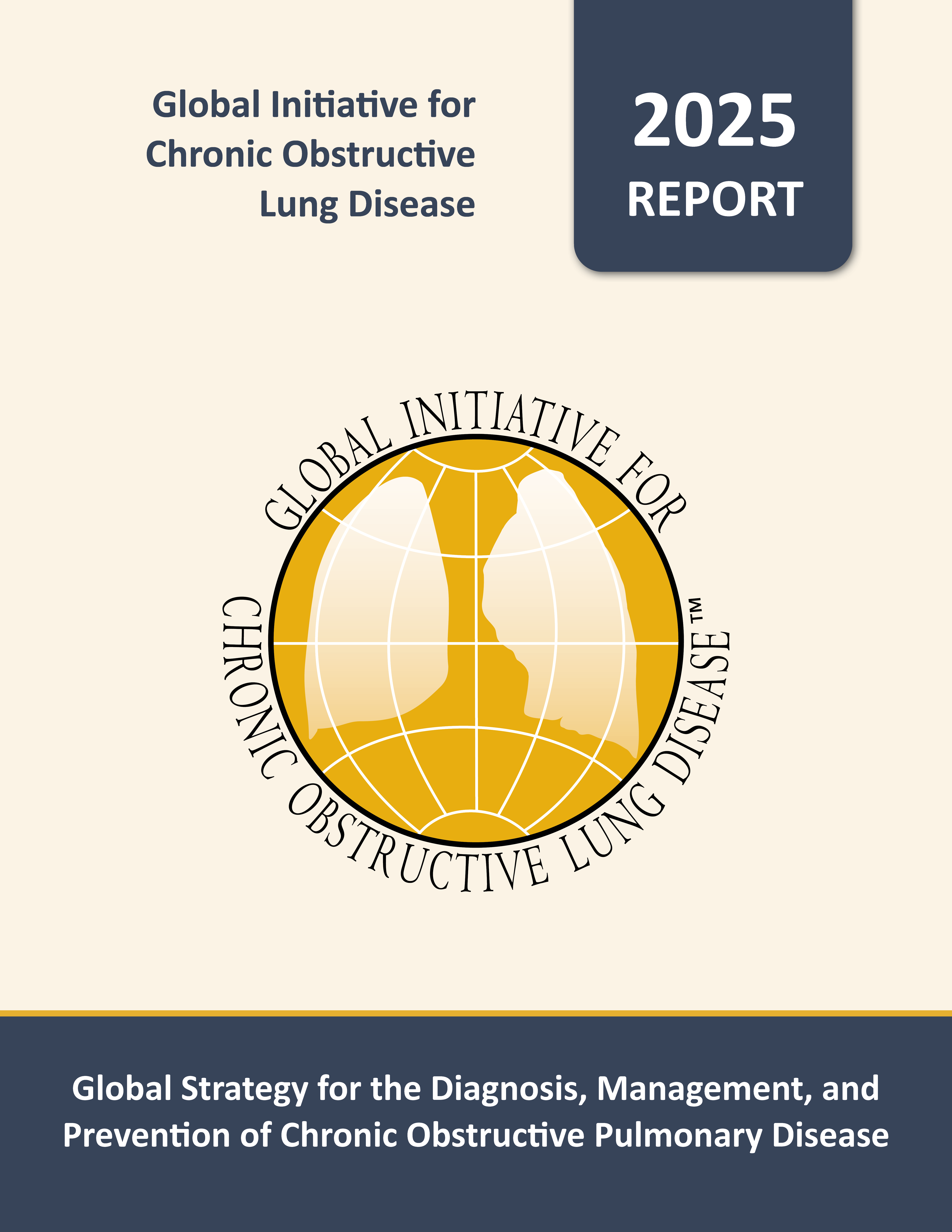 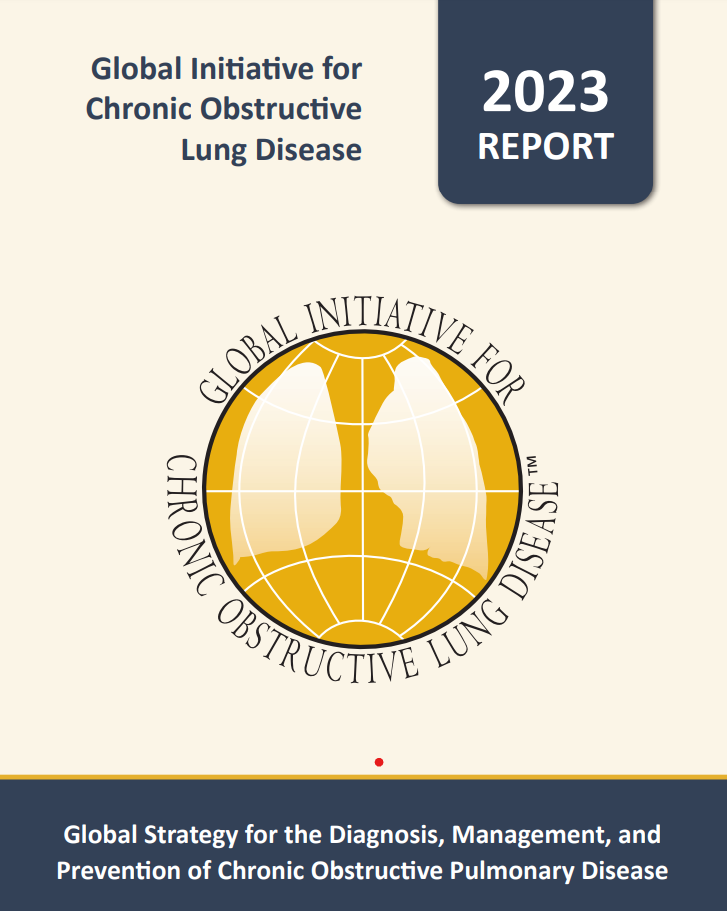 © 2024, 2025 Global Initiative for Chronic Obstructive Lung Disease
Fisiopatología
POSIBLE PAPEL DE LA DISBIOSIS PULMONAR
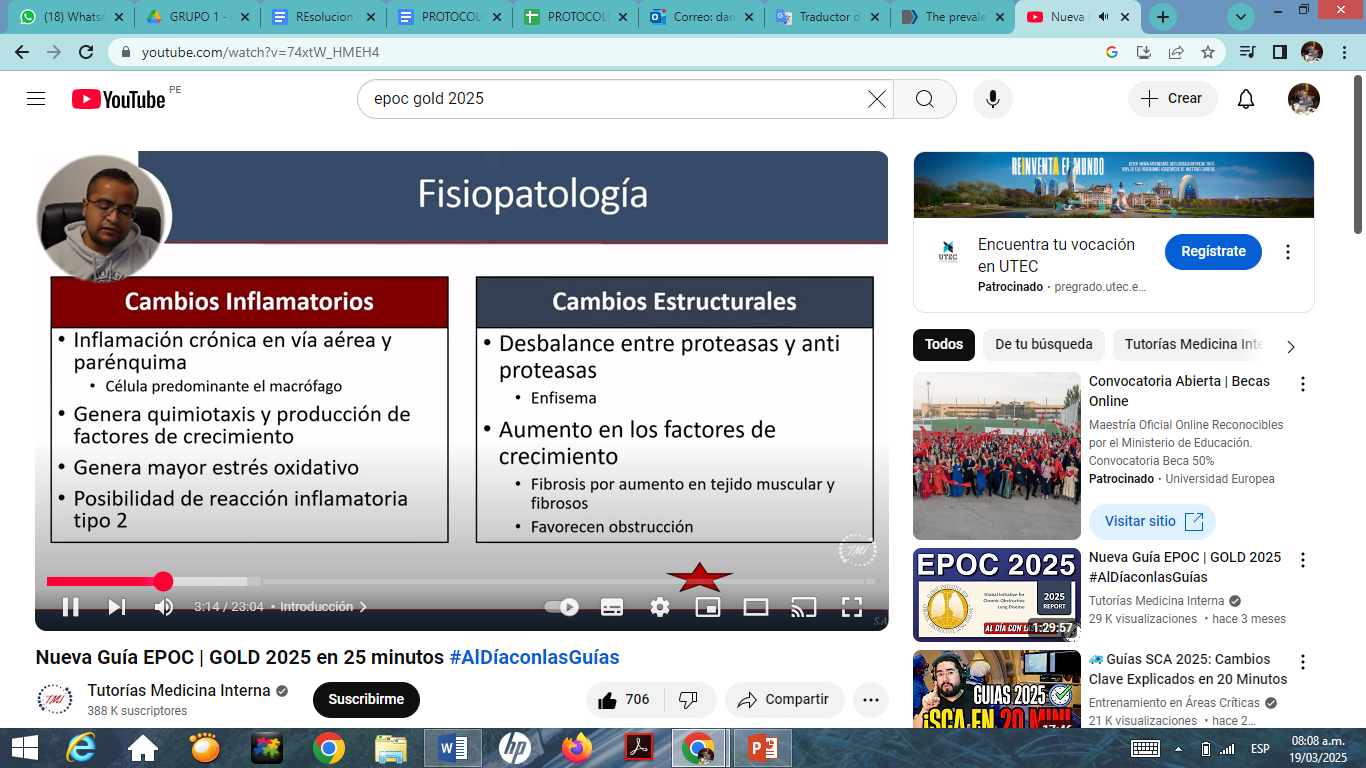 Fisiopatología
Obstrucción y atrapamiento 

Alteración en el intercambio gaseoso

Hipertensión pulmonar por vasoconstricción hipóxica
Historia Natural
Maduración pulmonar: 20-25 años
Epoc temprano: inicio “biológico” de la enfermedad, no clínico
Epoc leve: obstrucción espirométrica leve, no es igual a epoc temprano.
Epoc juvenil: epoc a los 20-50 años.
Pre-Epoc: síntomas respiratorios y/o alteración estructural o funcional , sin obstrucción a nivel espirométrico
PRISm: fev1/ fvc mayor a 0.7 con fev1 y/o  fvc menor a 0.8. No todos progresan a epoc.
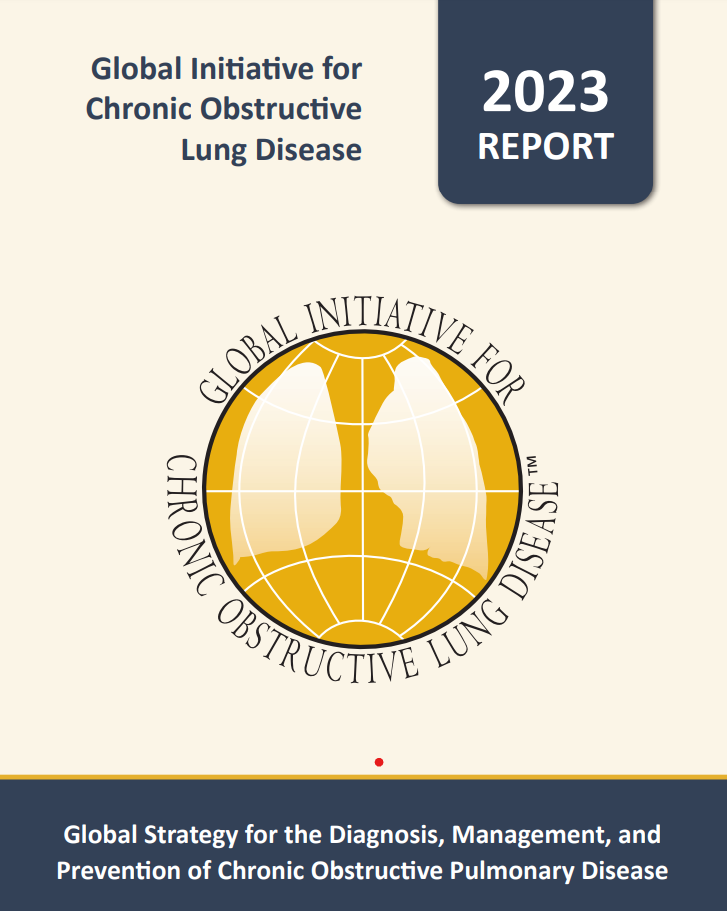 Clinical indicators for considering a diagnosis of COPD
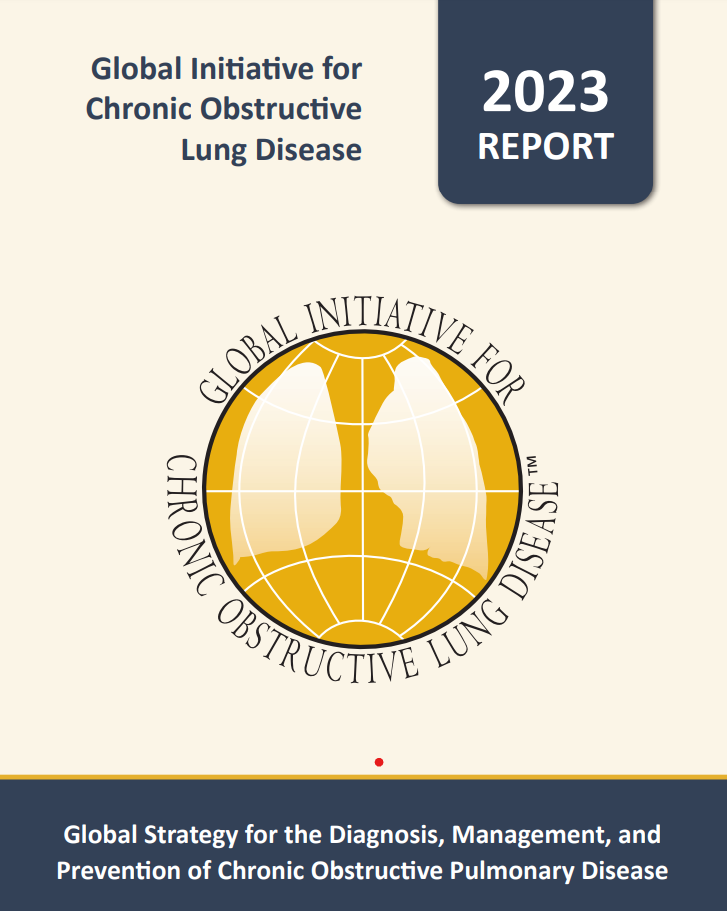 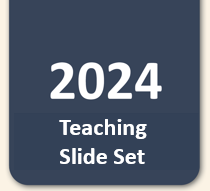 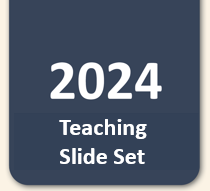 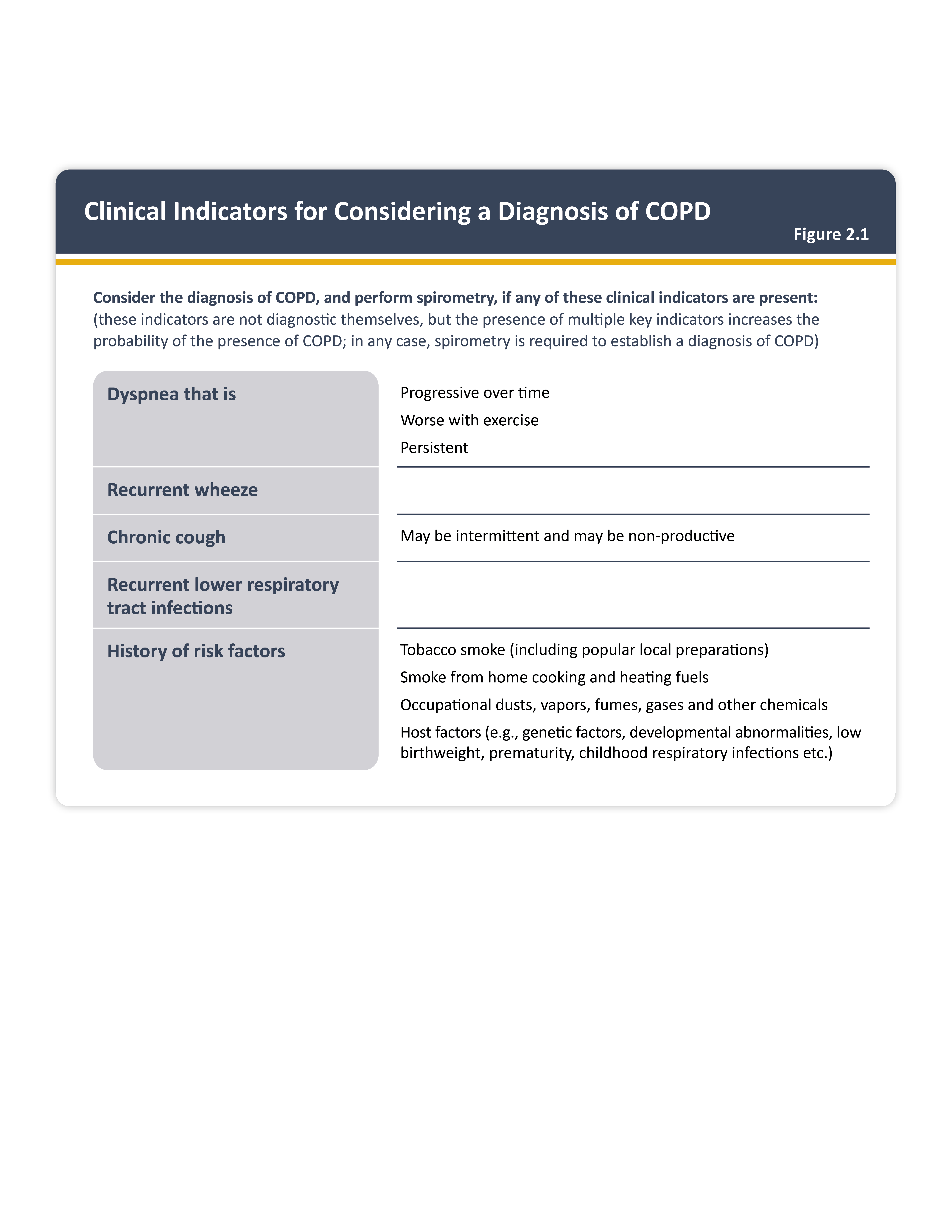 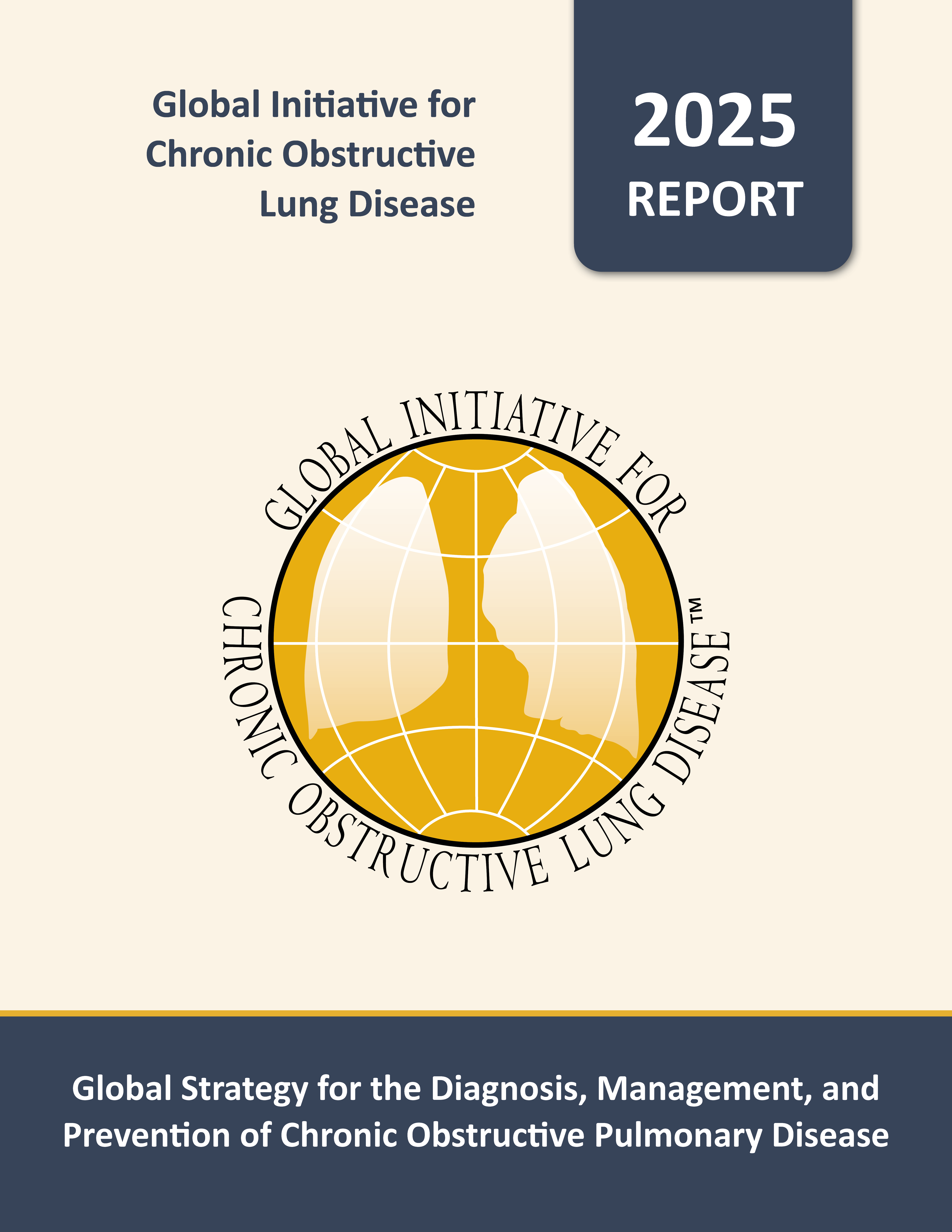 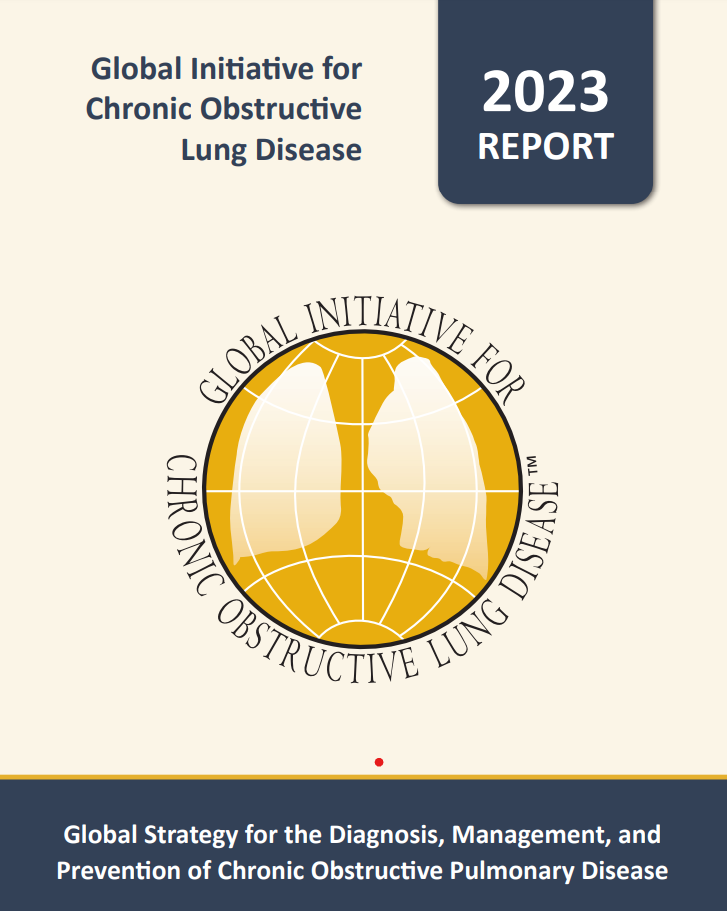 Teaching 
Slide Set
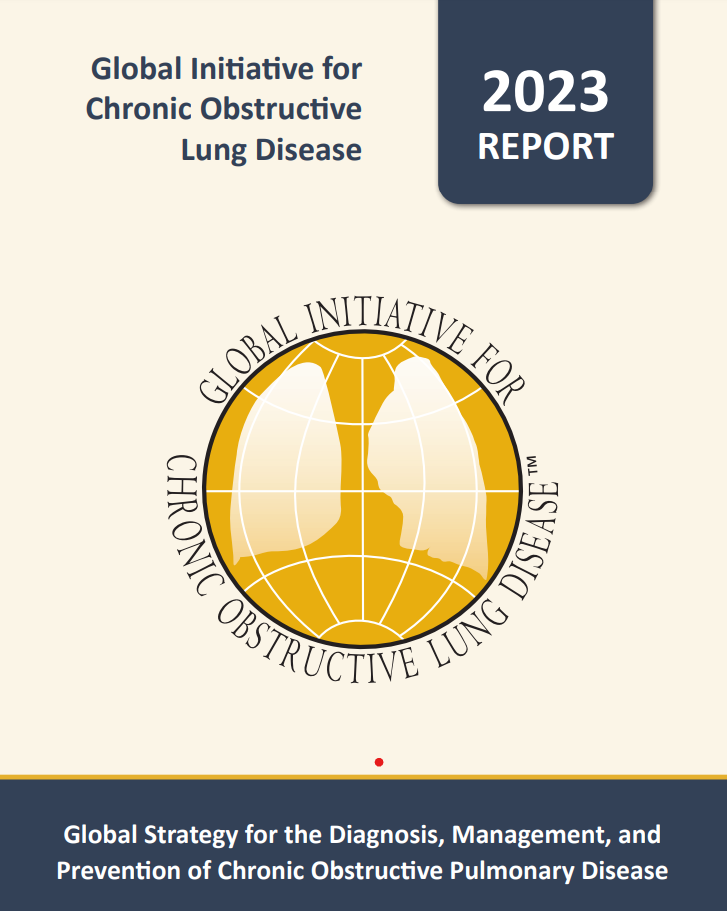 © 2024, 2025 Global Initiative for Chronic Obstructive Lung Disease
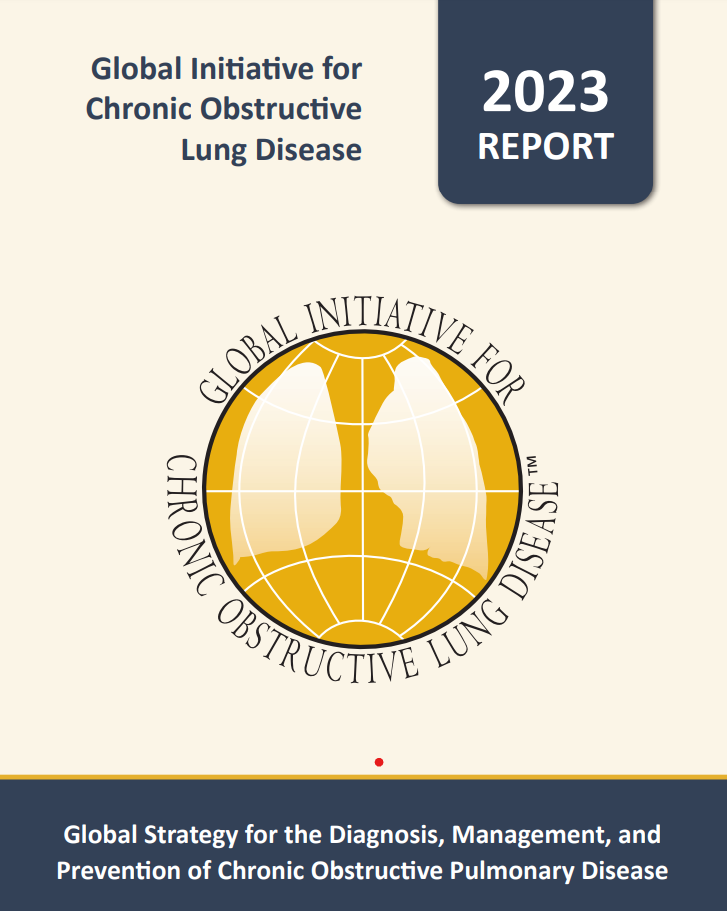 Other causes of chronic cough
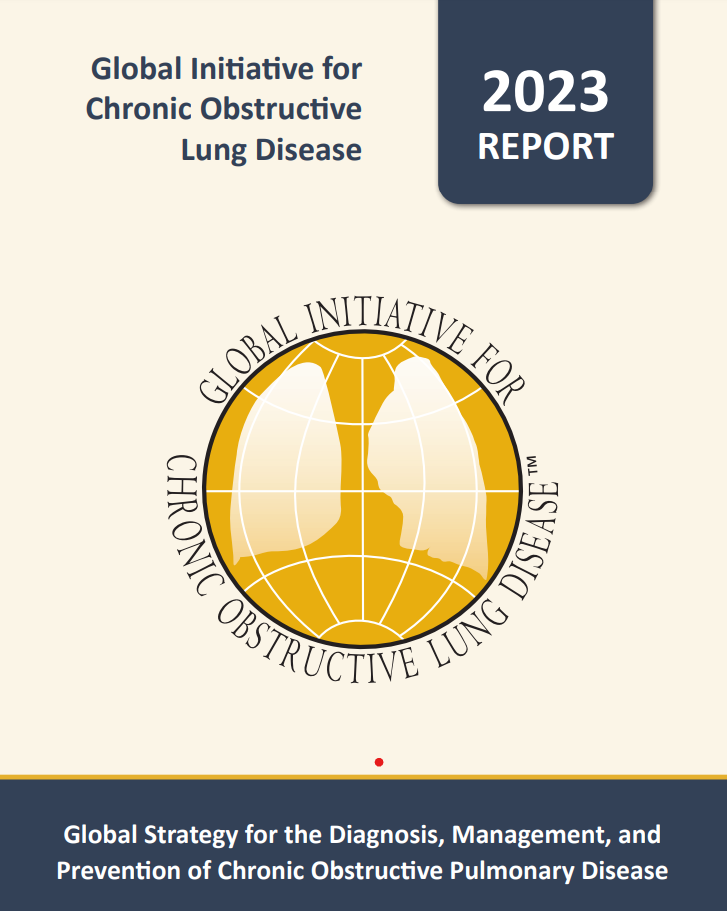 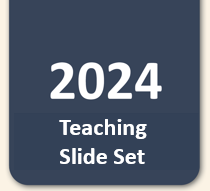 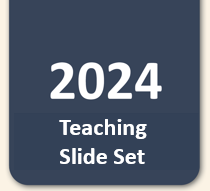 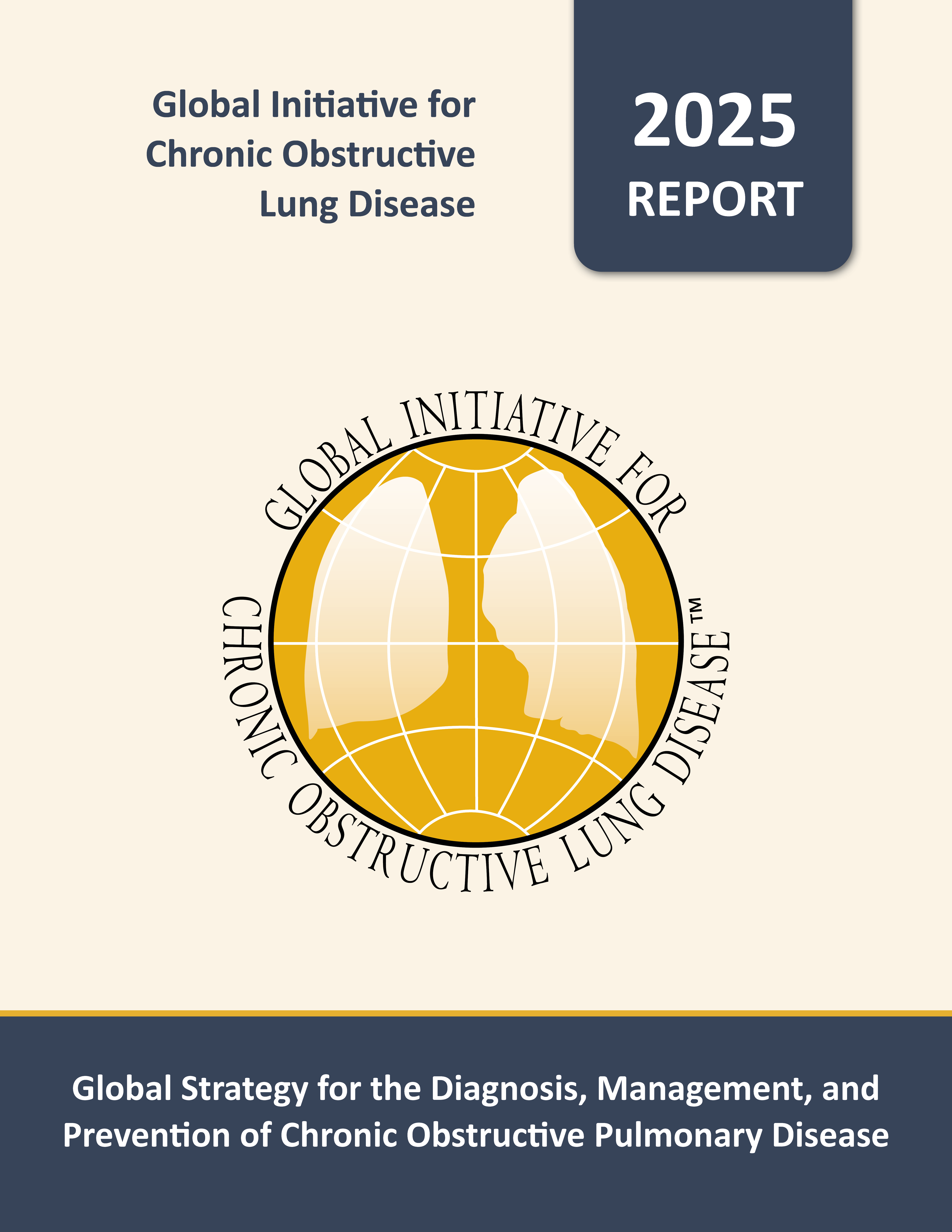 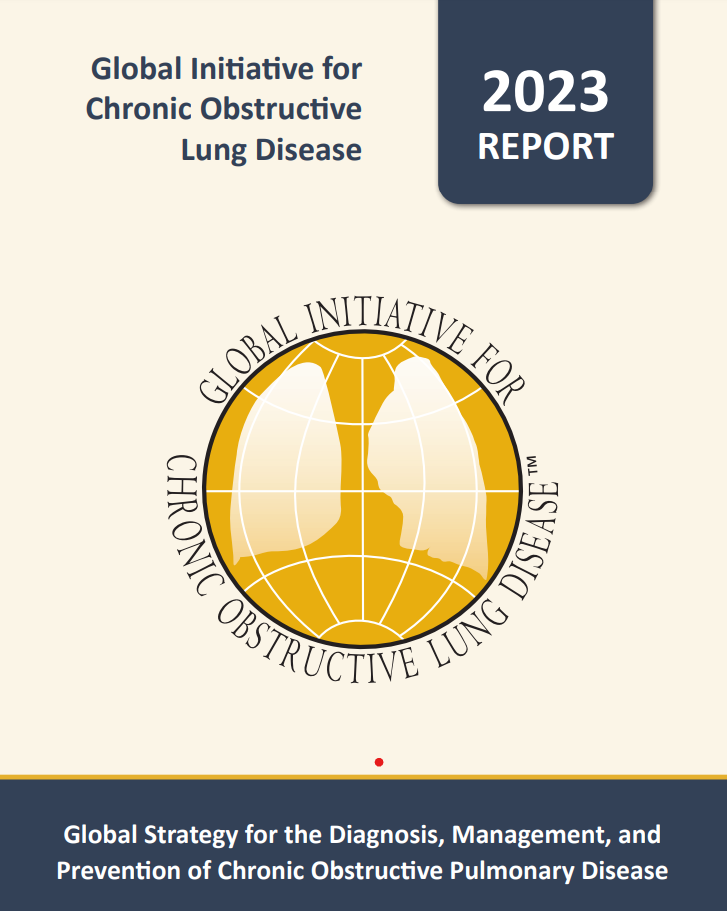 Teaching 
Slide Set
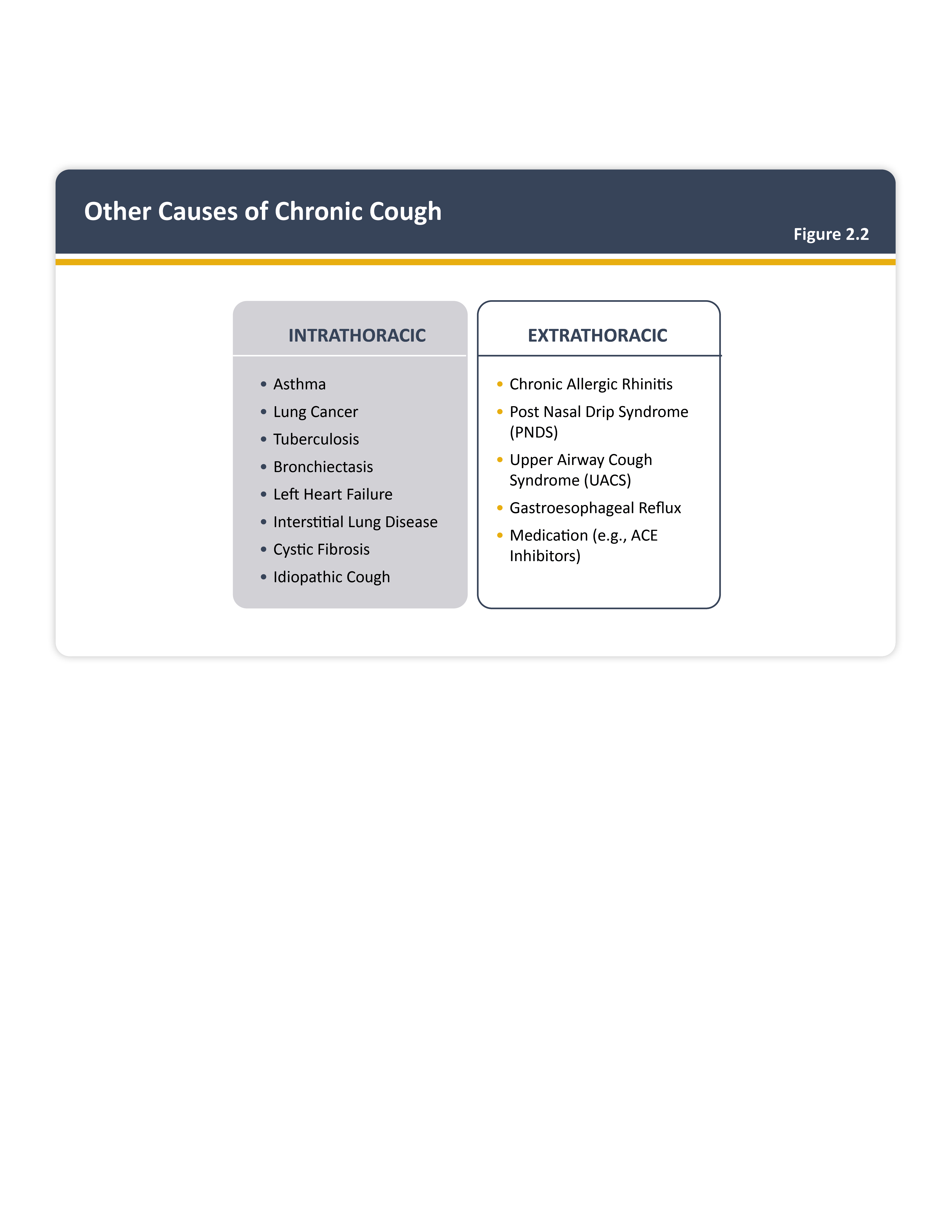 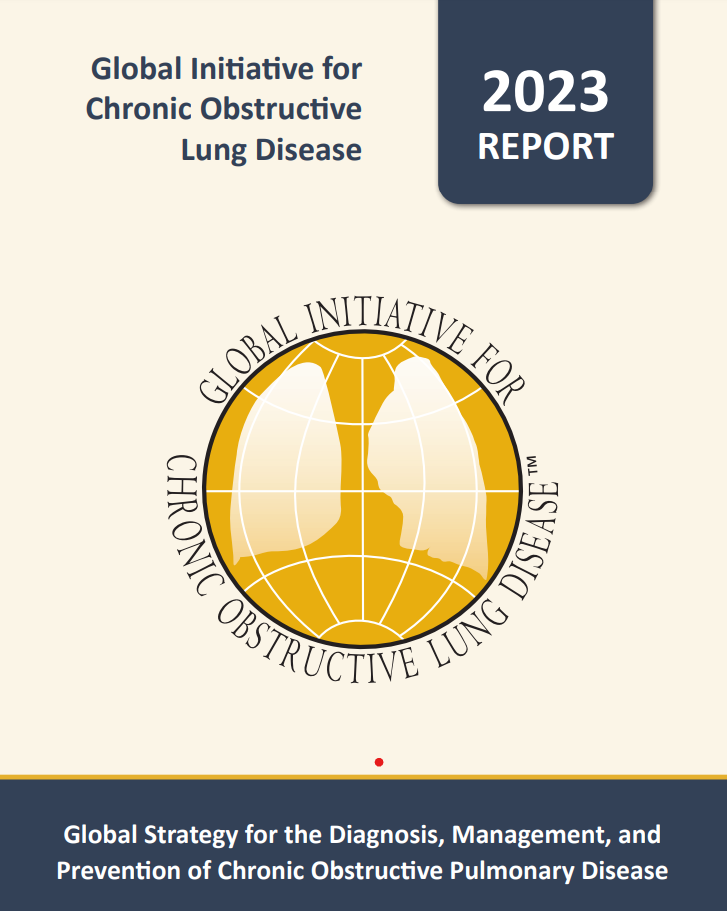 © 2024, 2025 Global Initiative for Chronic Obstructive Lung Disease
Abordaje Diagnóstico
En todo paciente con síntomas sospechosos o factores de riesgo se debe hacer la búsqueda diagnóstica

Se realiza la confirmación diagnóstica con espirometría

Tamizar…..
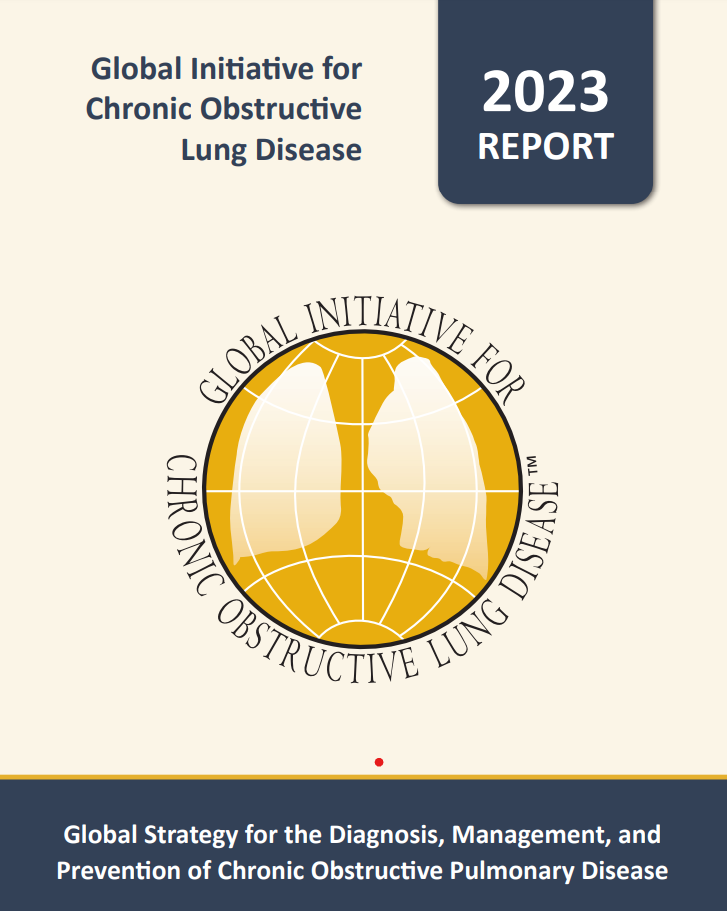 Spirometry normal trace and airflow obstruction
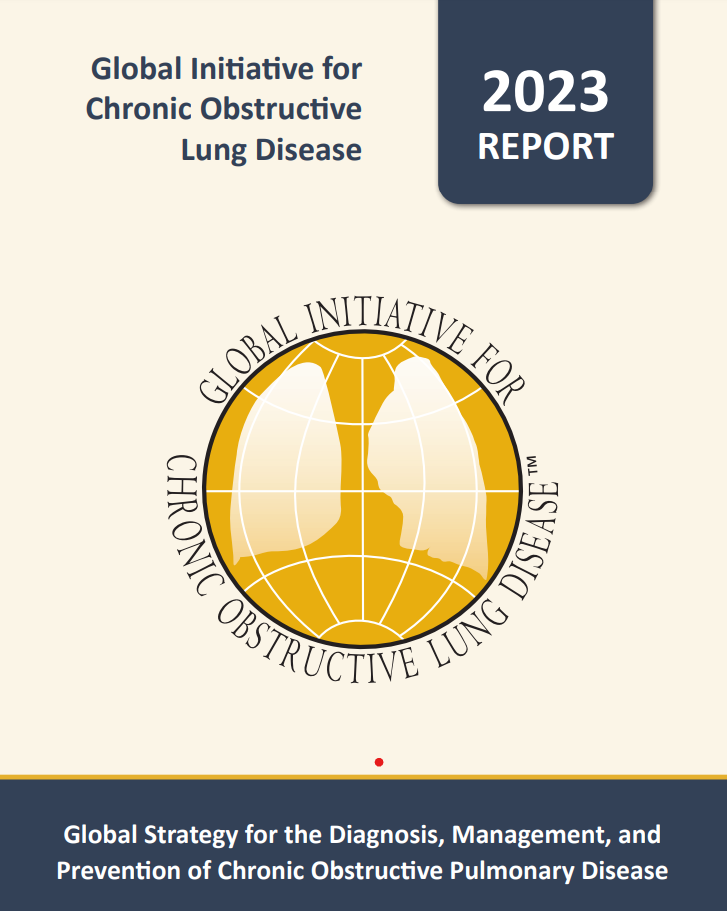 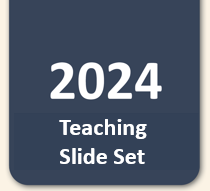 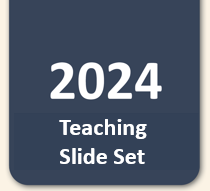 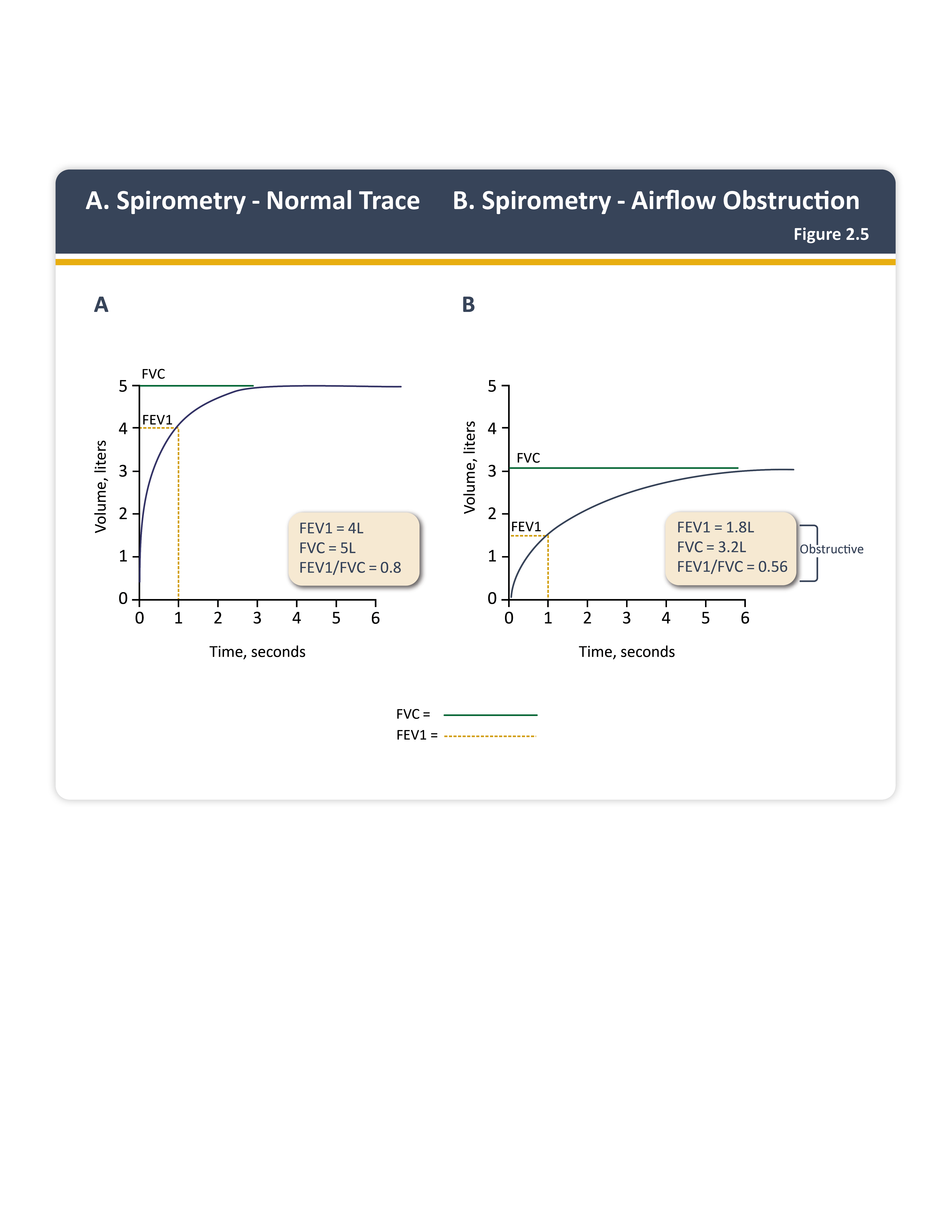 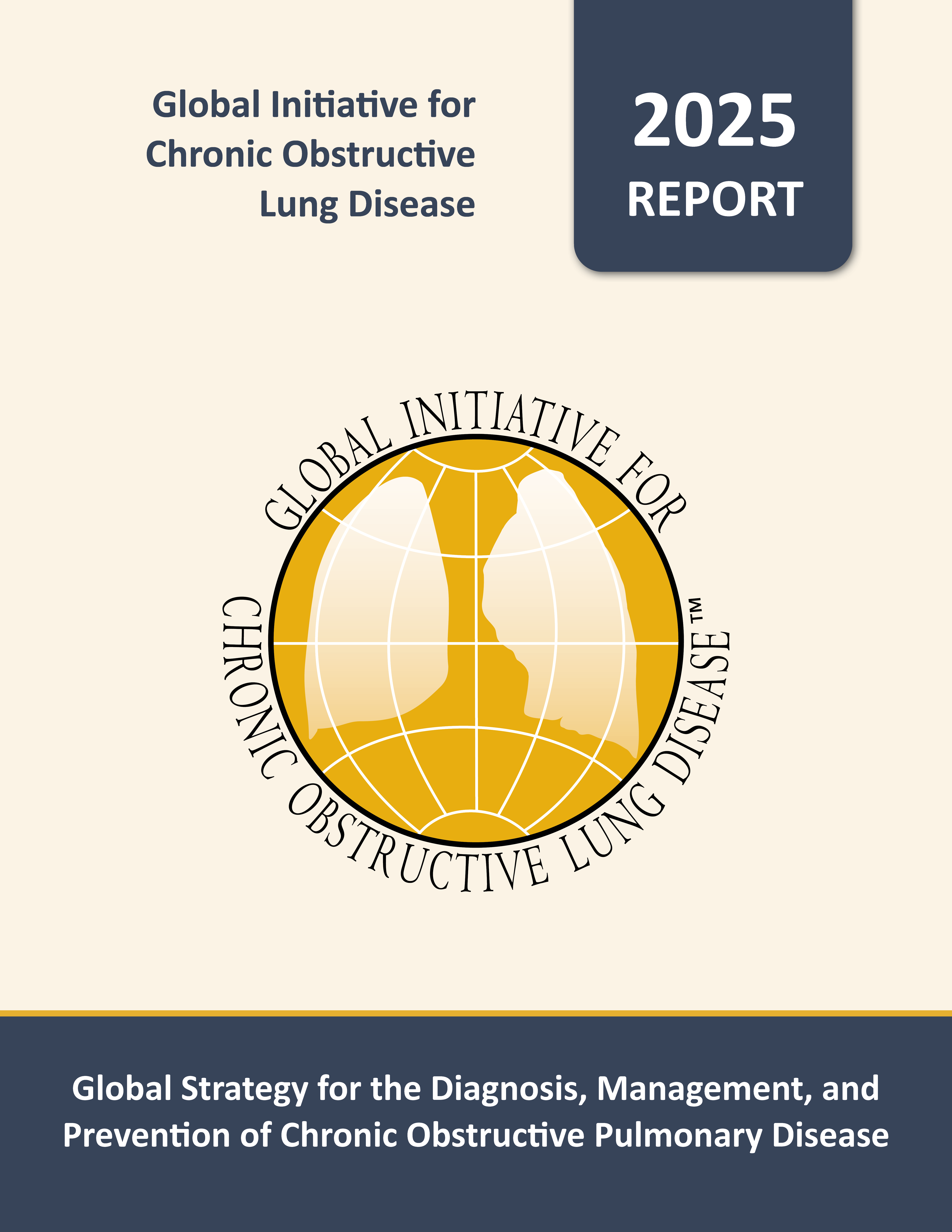 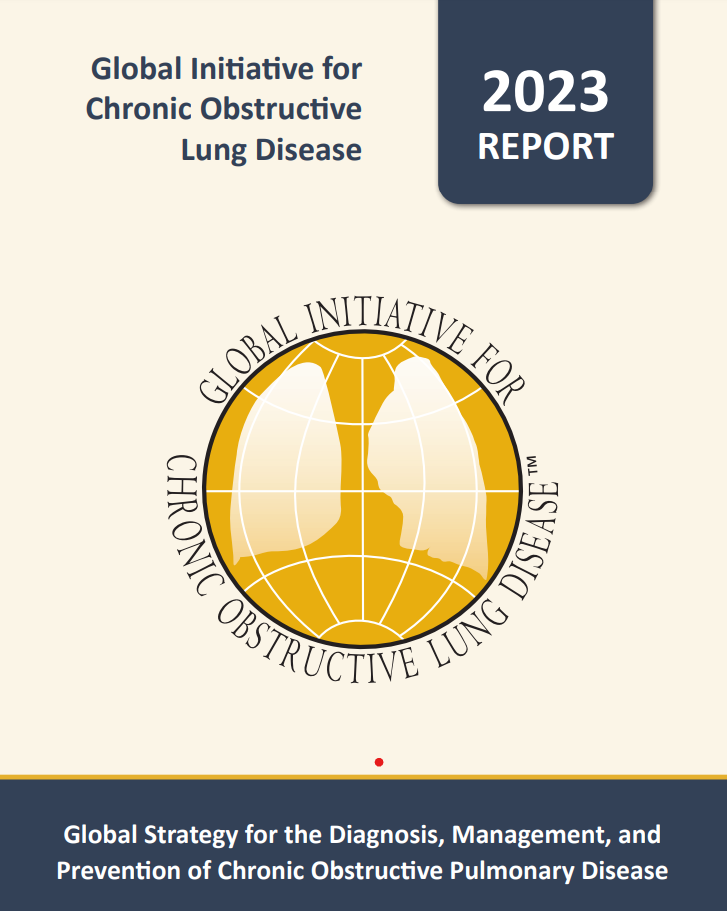 Teaching 
Slide Set
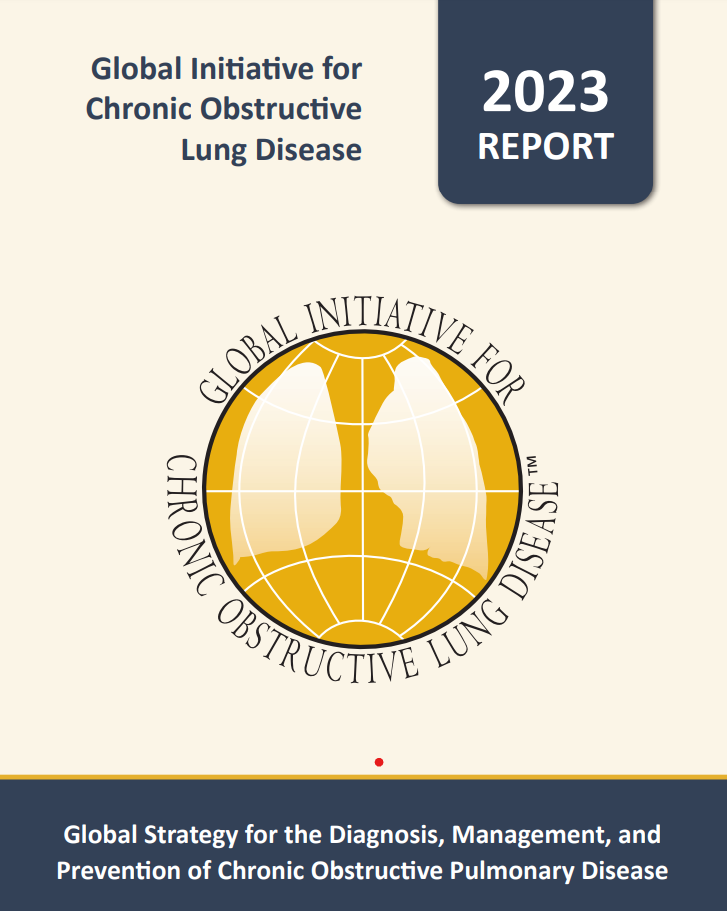 © 2024, 2025 Global Initiative for Chronic Obstructive Lung Disease
Riesgo cardiovascular
EPOC Y ECV coexisten frecuentemente.

1. sindemia; comparten factores de riesgo
2. EPOC contribuye a ECV por inflamación, hipoxemia, afección hemodinámica por hiperinsuflación y sedentarismo por disnea
3. ECV contribuye al EPOC por edema pulmonar, hipertensión pulmonar postcapilar y reducción en aporte de O2 a musculatura respiratoria
4. 25% mayor riesgo de MACE en EPOC
Clasificación
Grado de obstrucción de la vía aérea
Carga sintomática
Riesgo de exacerbación
Eosinofilos
Comorbilidades significativas
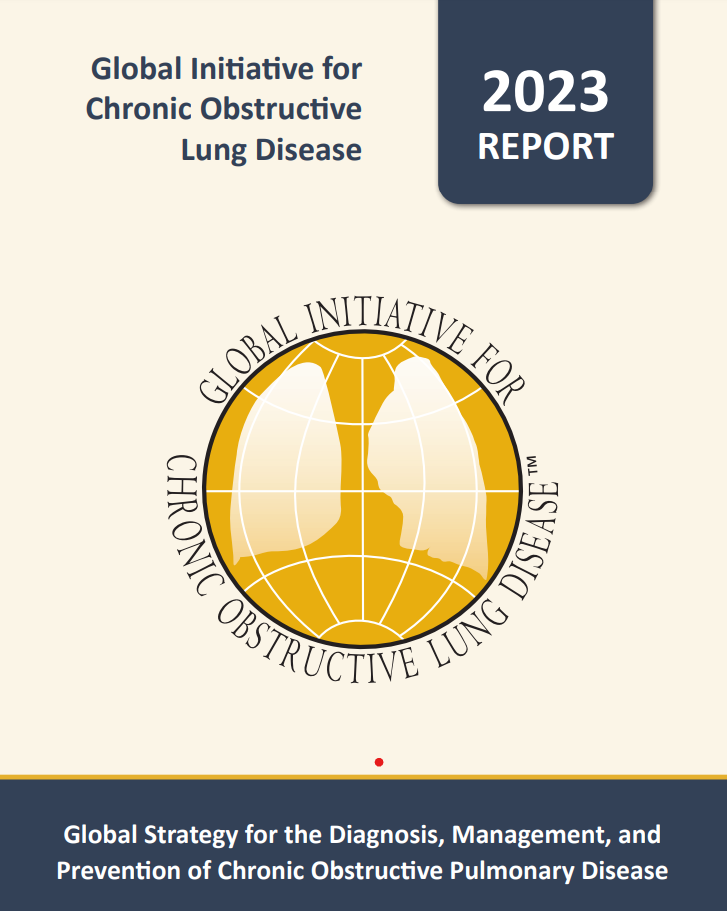 Pre- and Post- Bronchodilator Spirometry
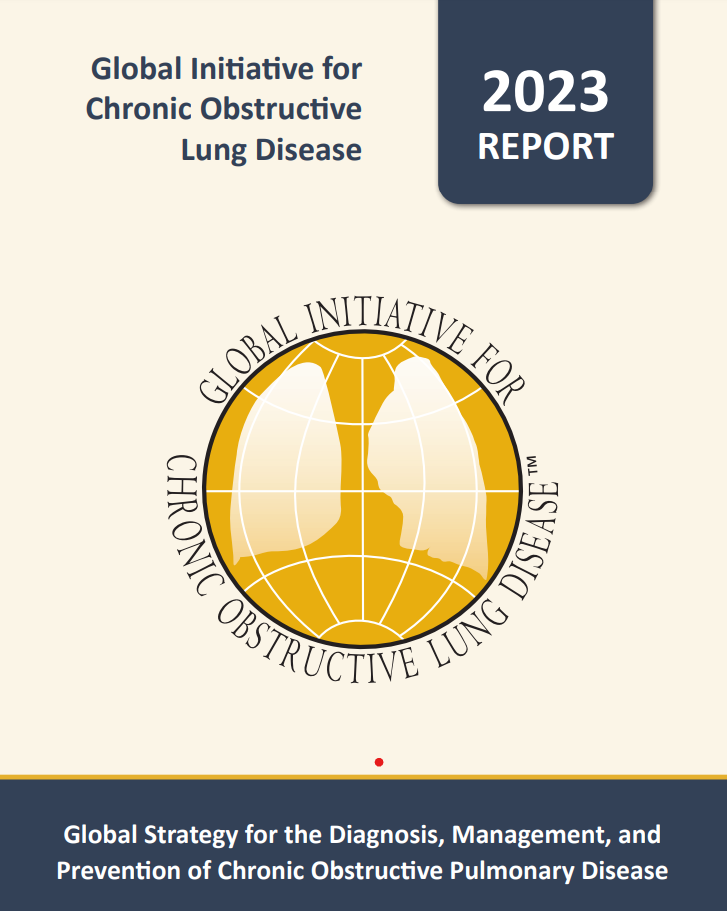 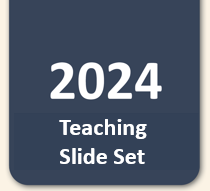 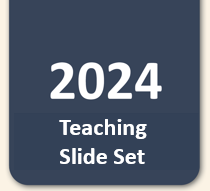 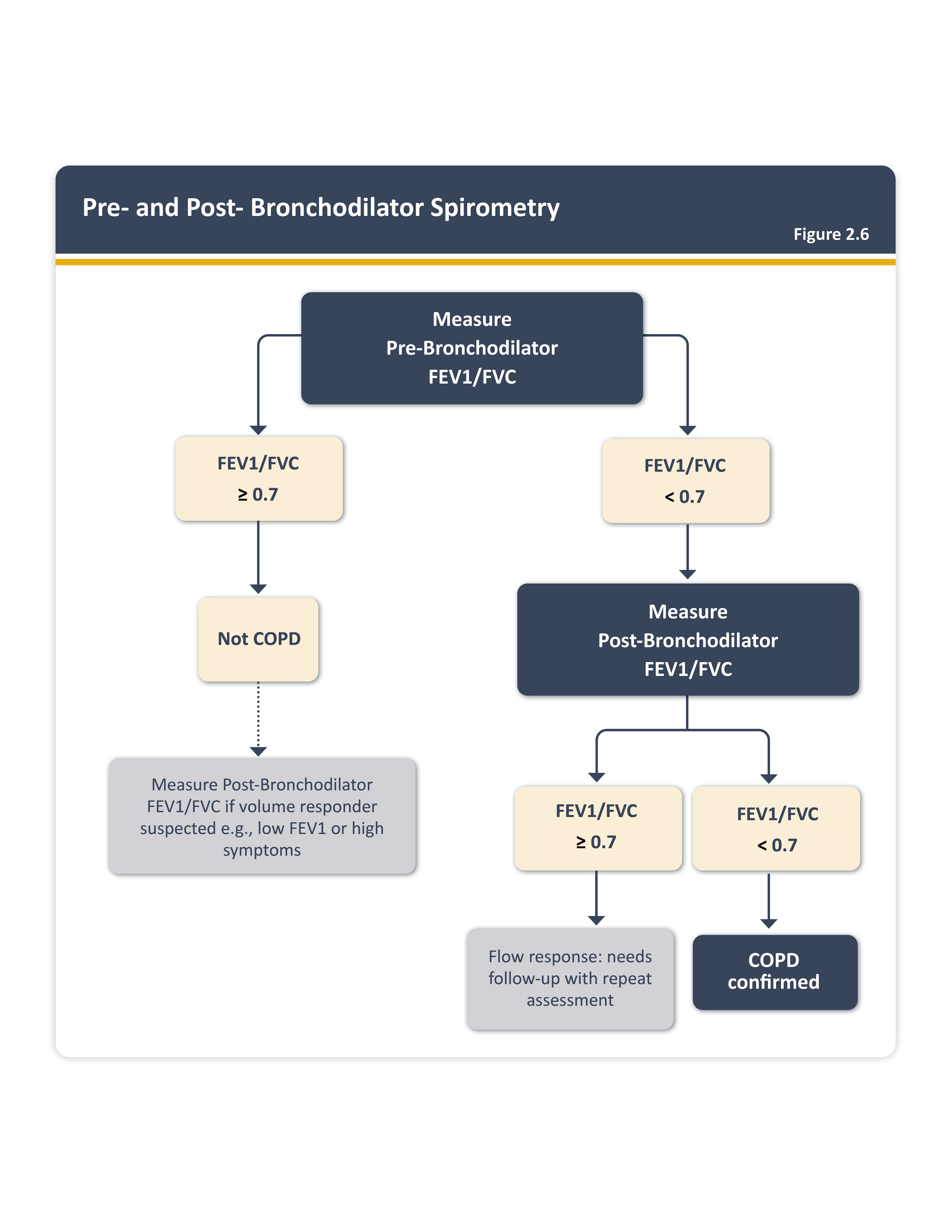 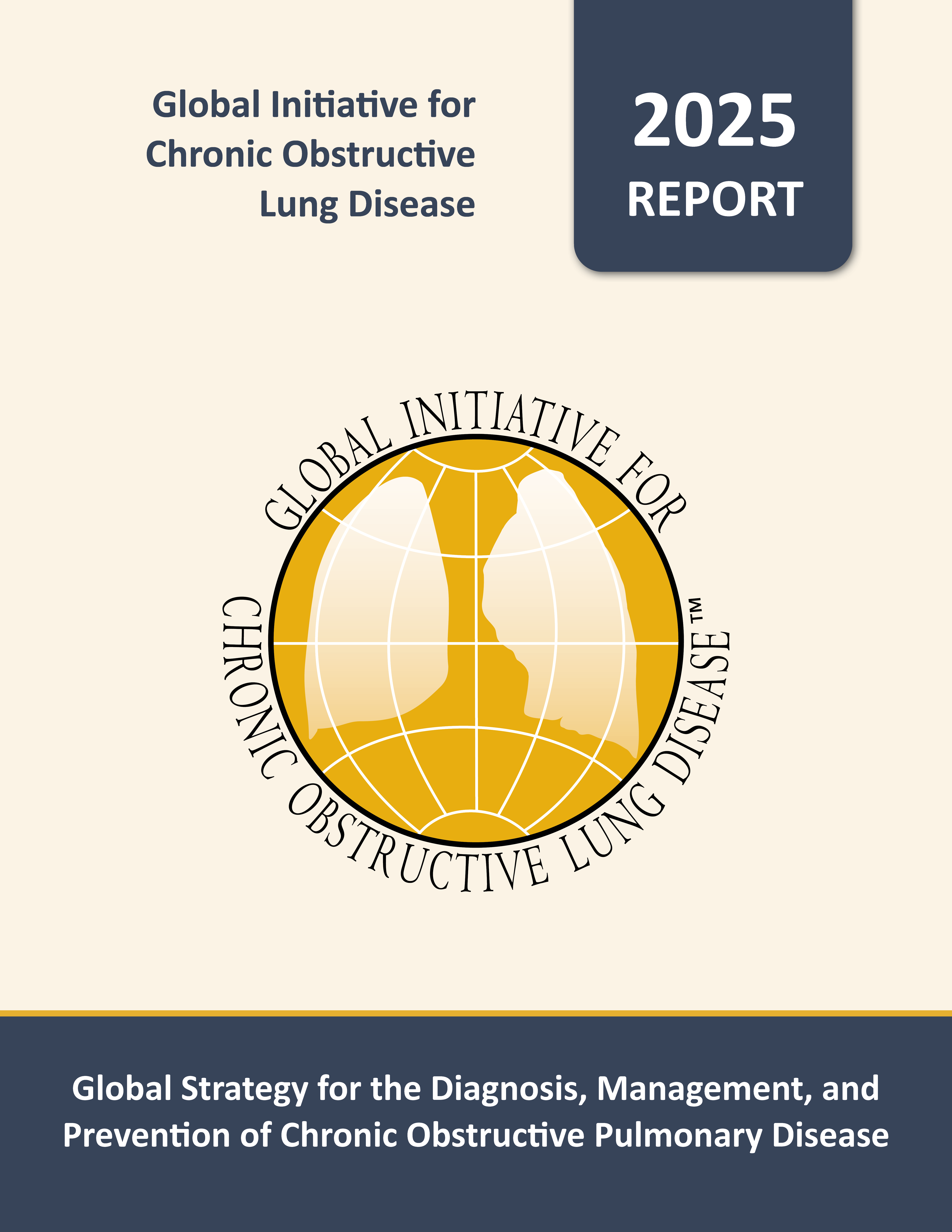 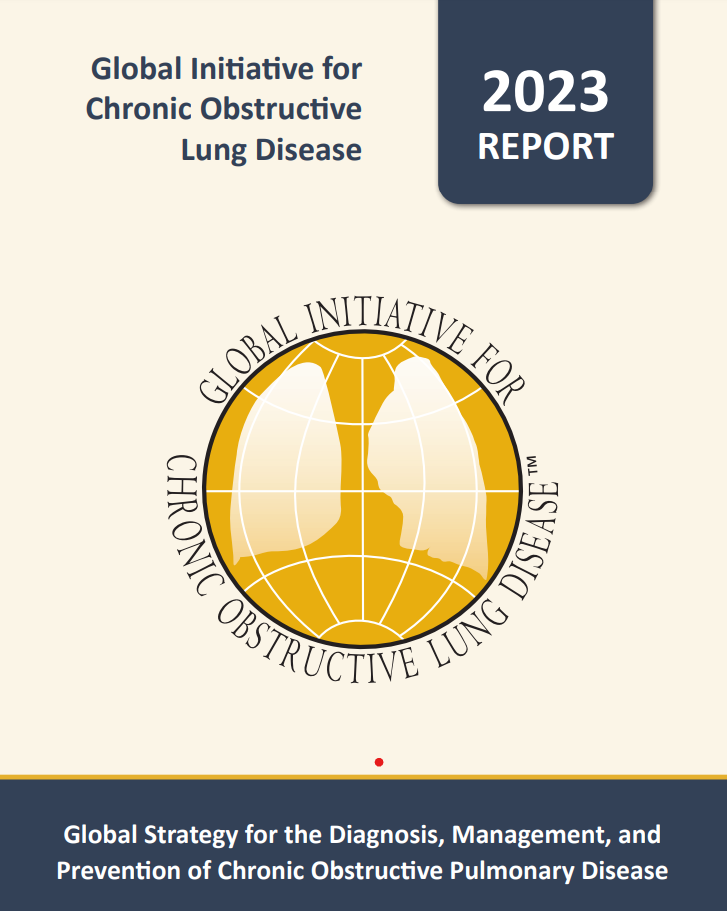 Teaching 
Slide Set
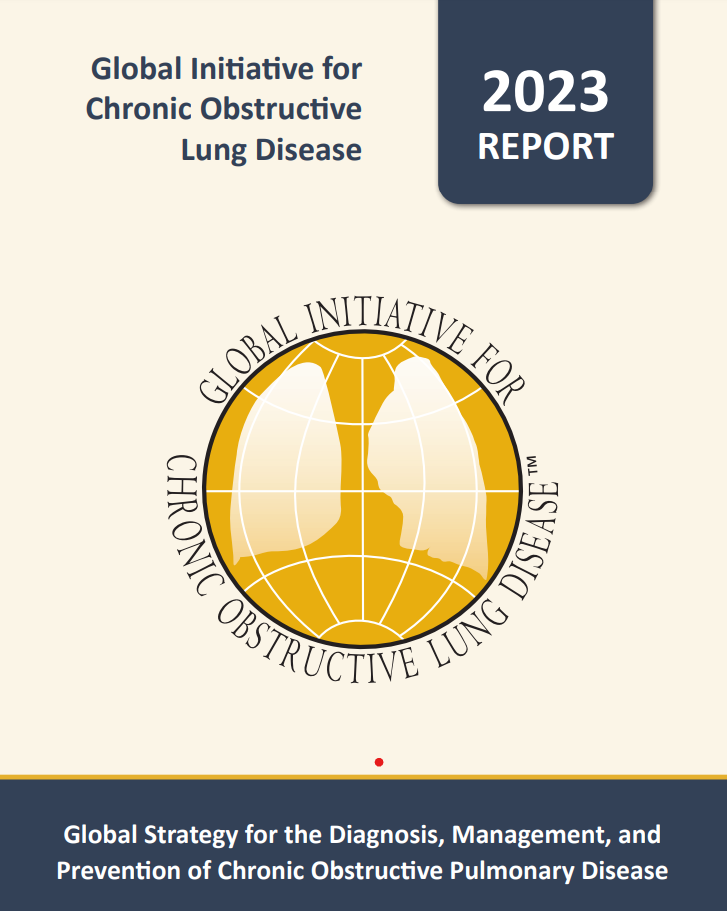 © 2024, 2025 Global Initiative for Chronic Obstructive Lung Disease
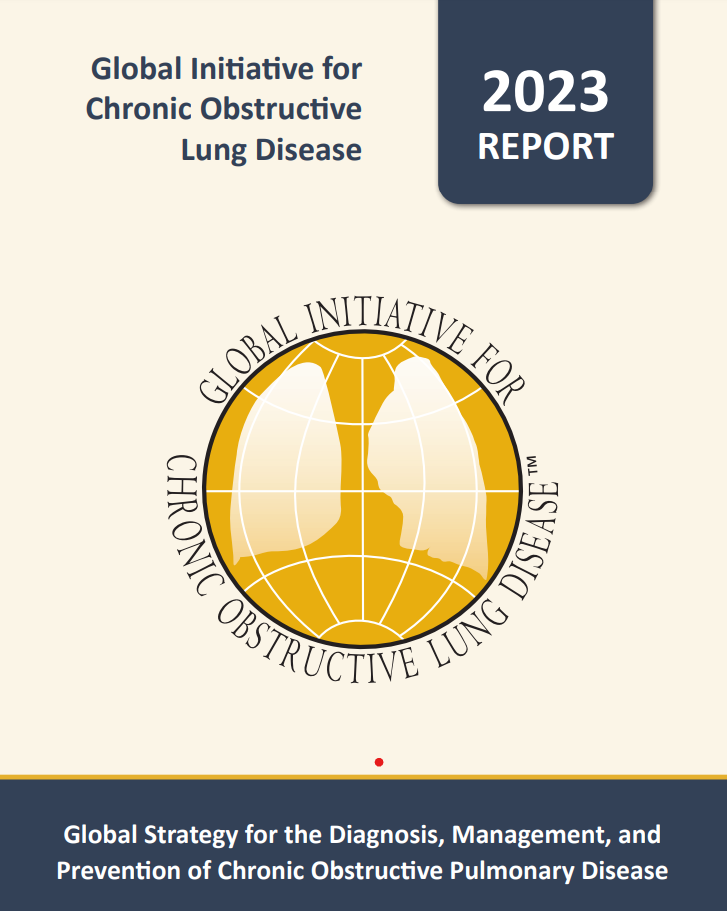 GOLD ABE assessment tool
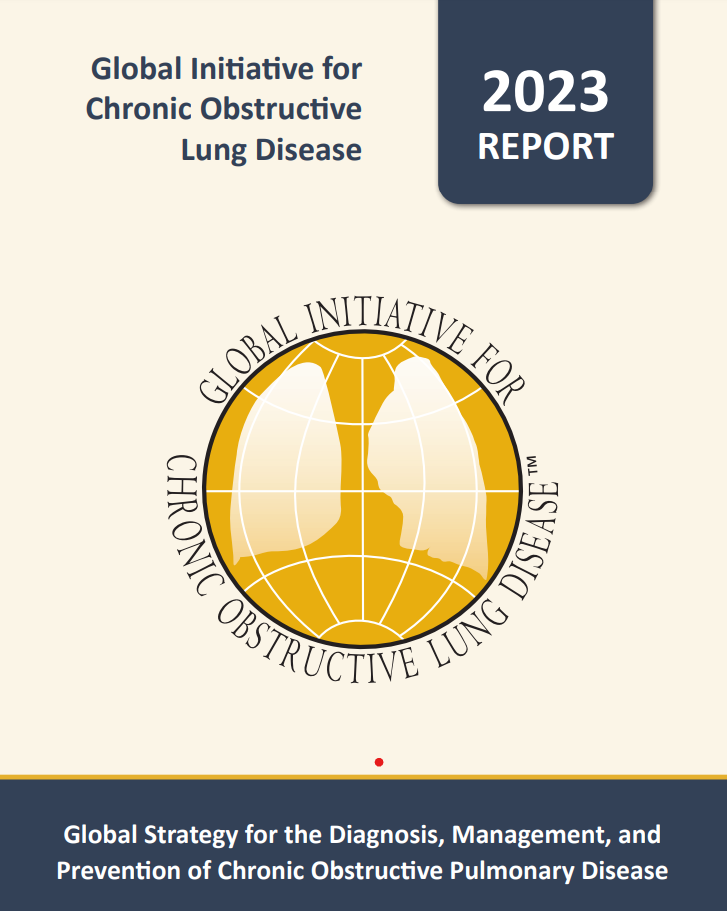 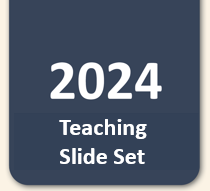 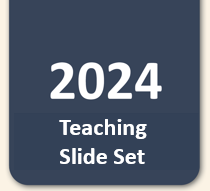 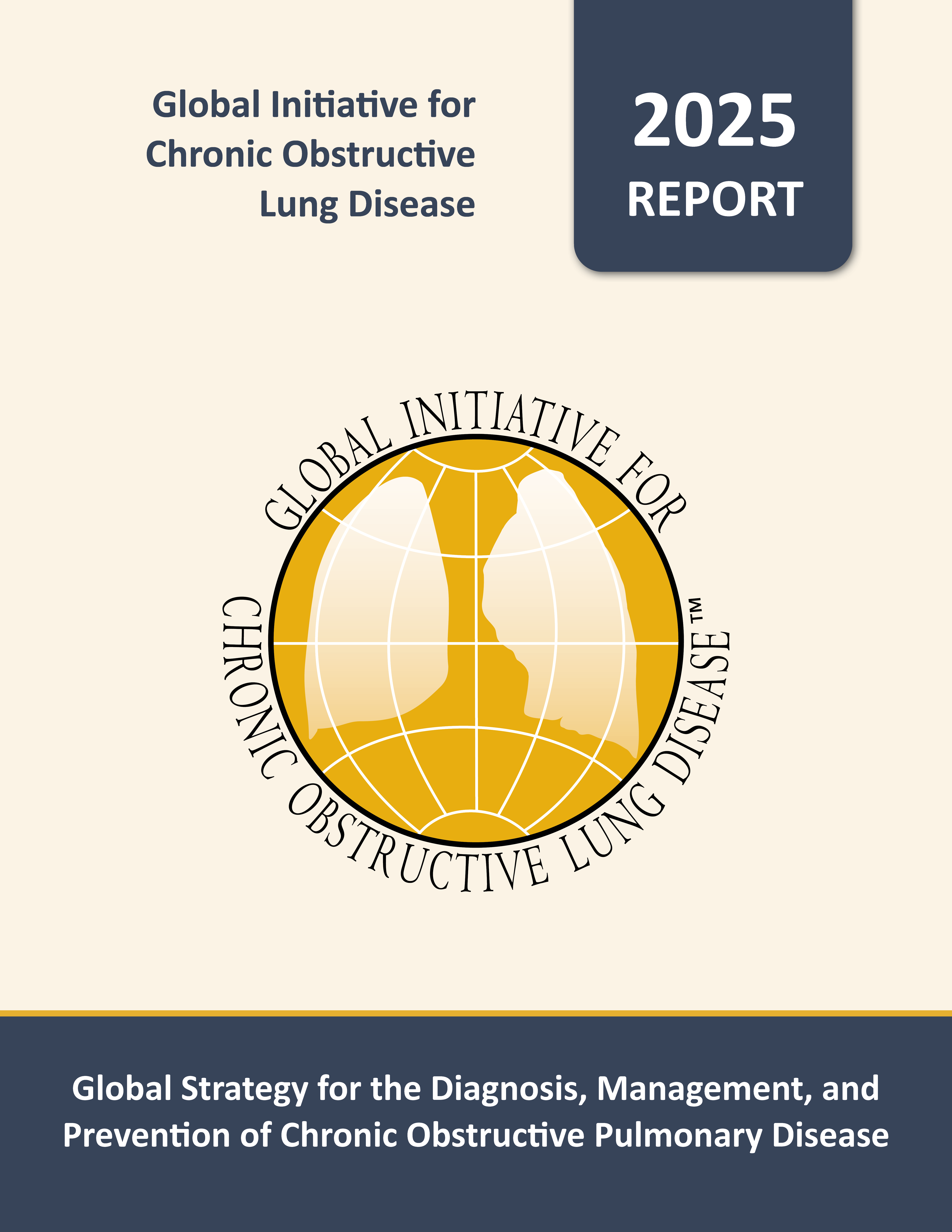 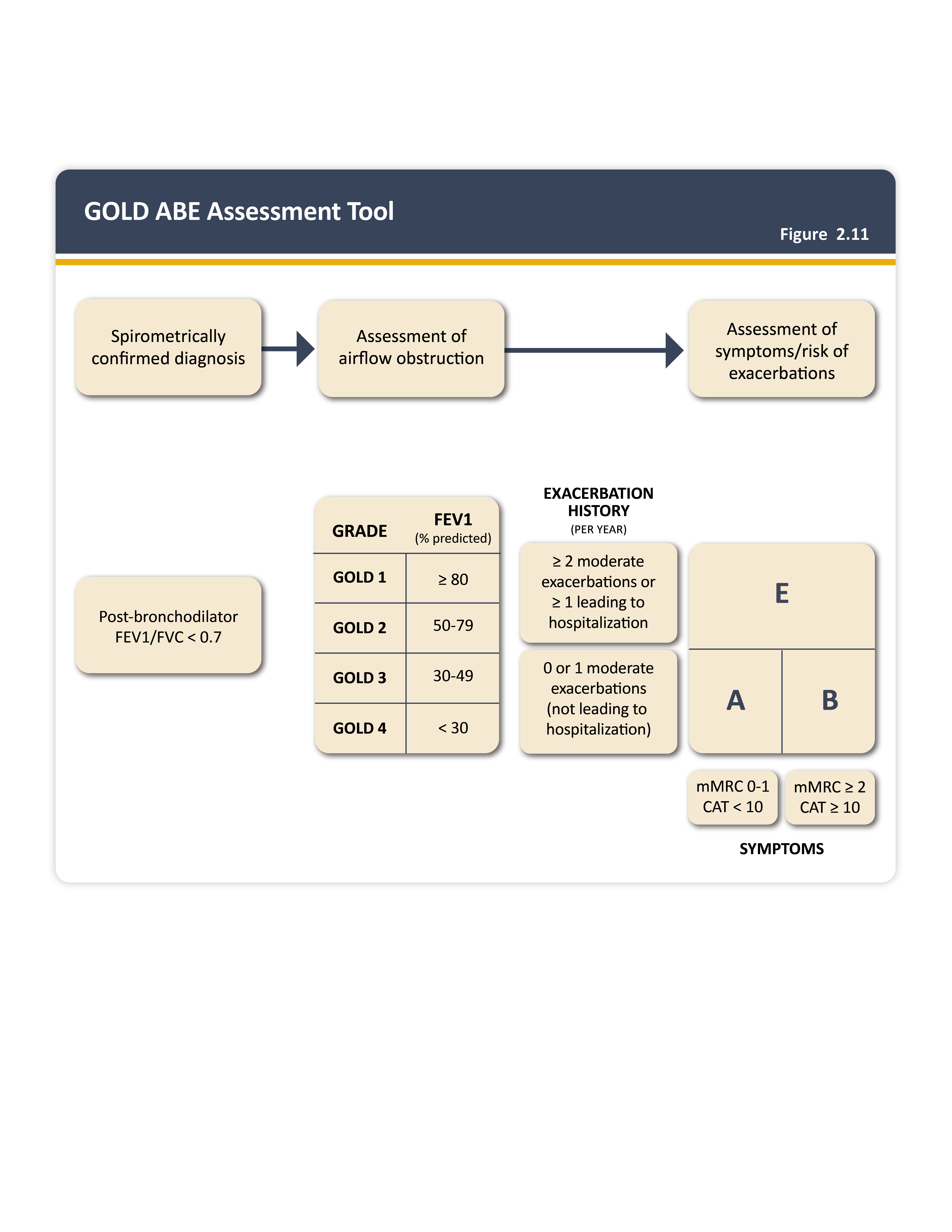 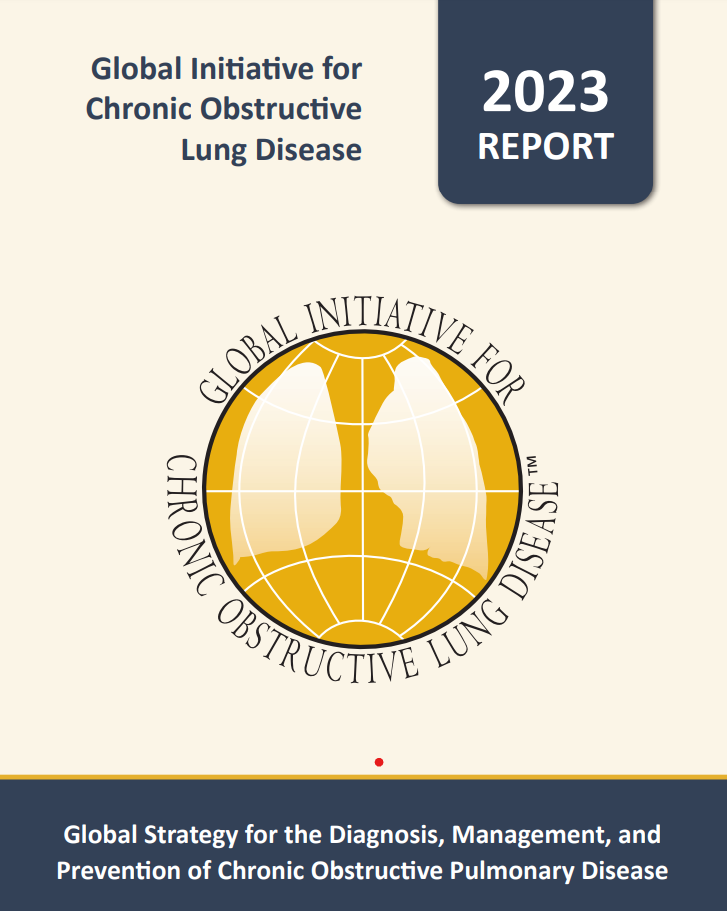 Teaching 
Slide Set
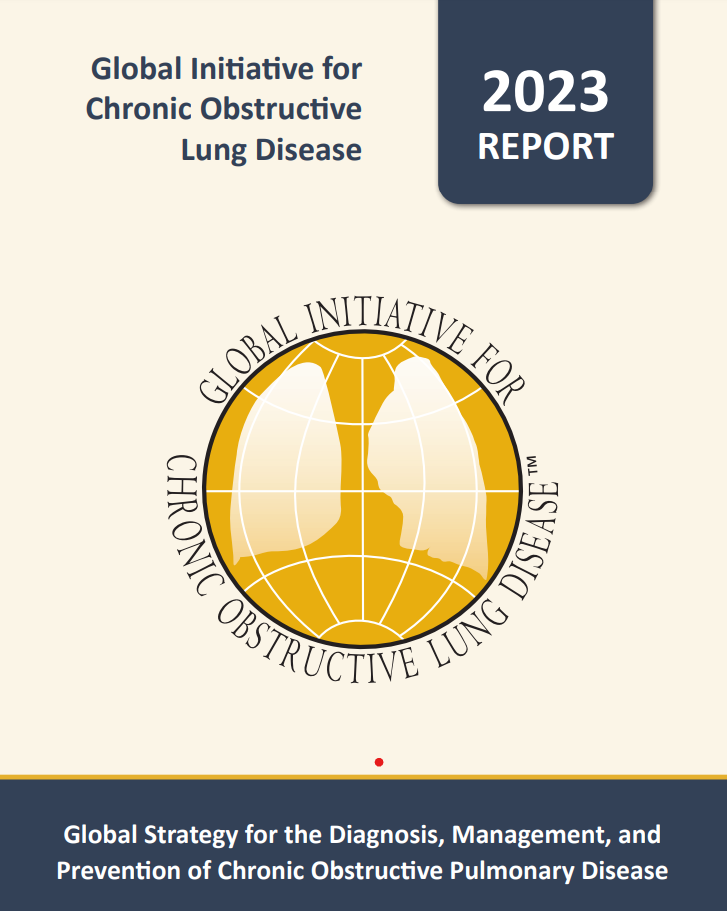 © 2024, 2025 Global Initiative for Chronic Obstructive Lung Disease
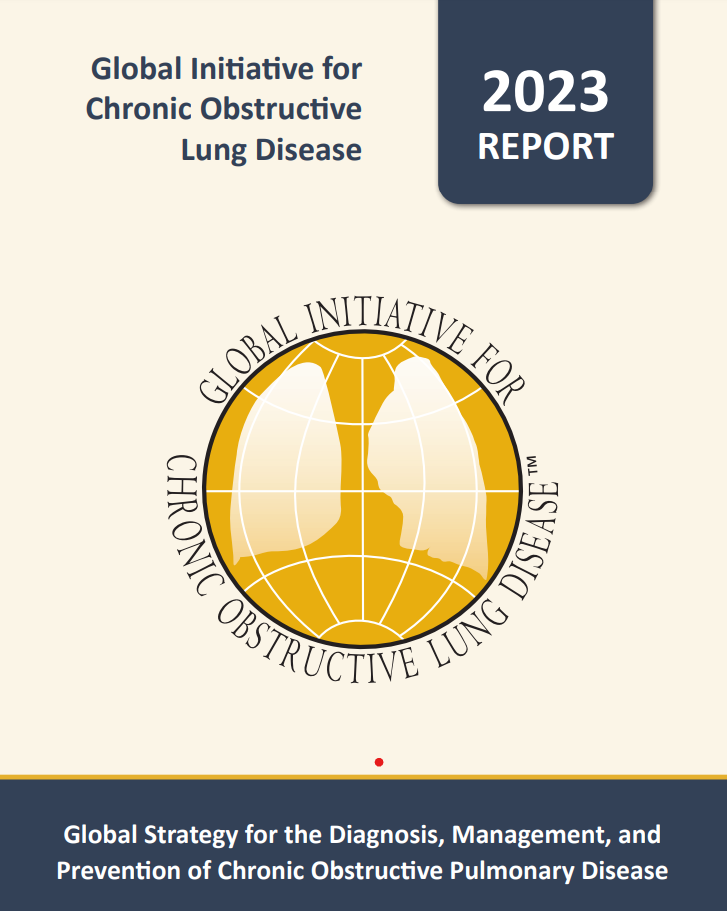 Management of COPD
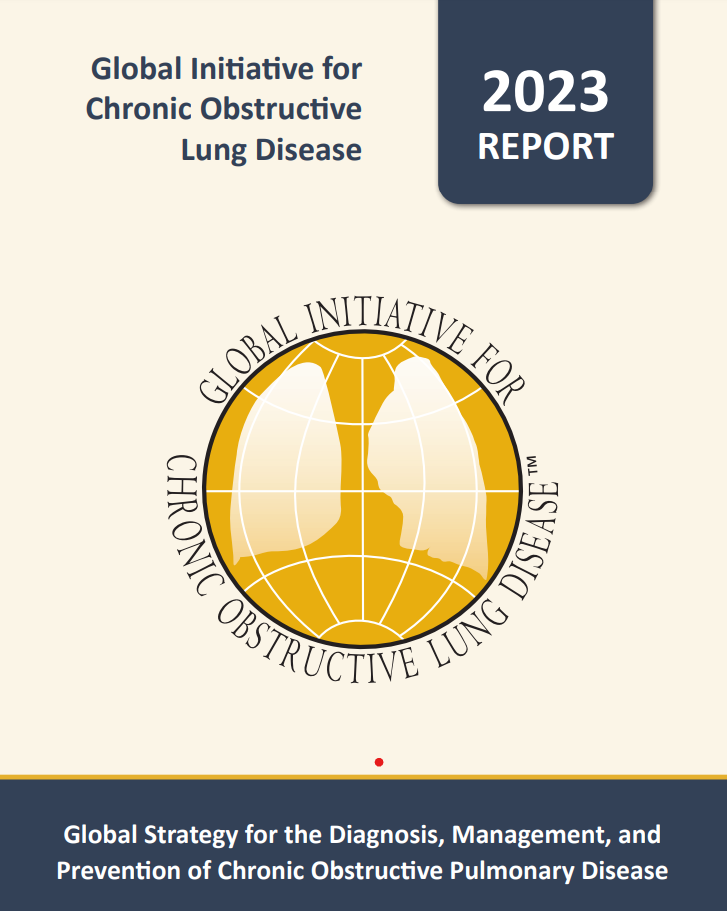 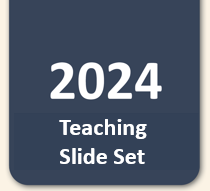 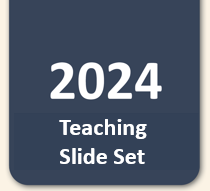 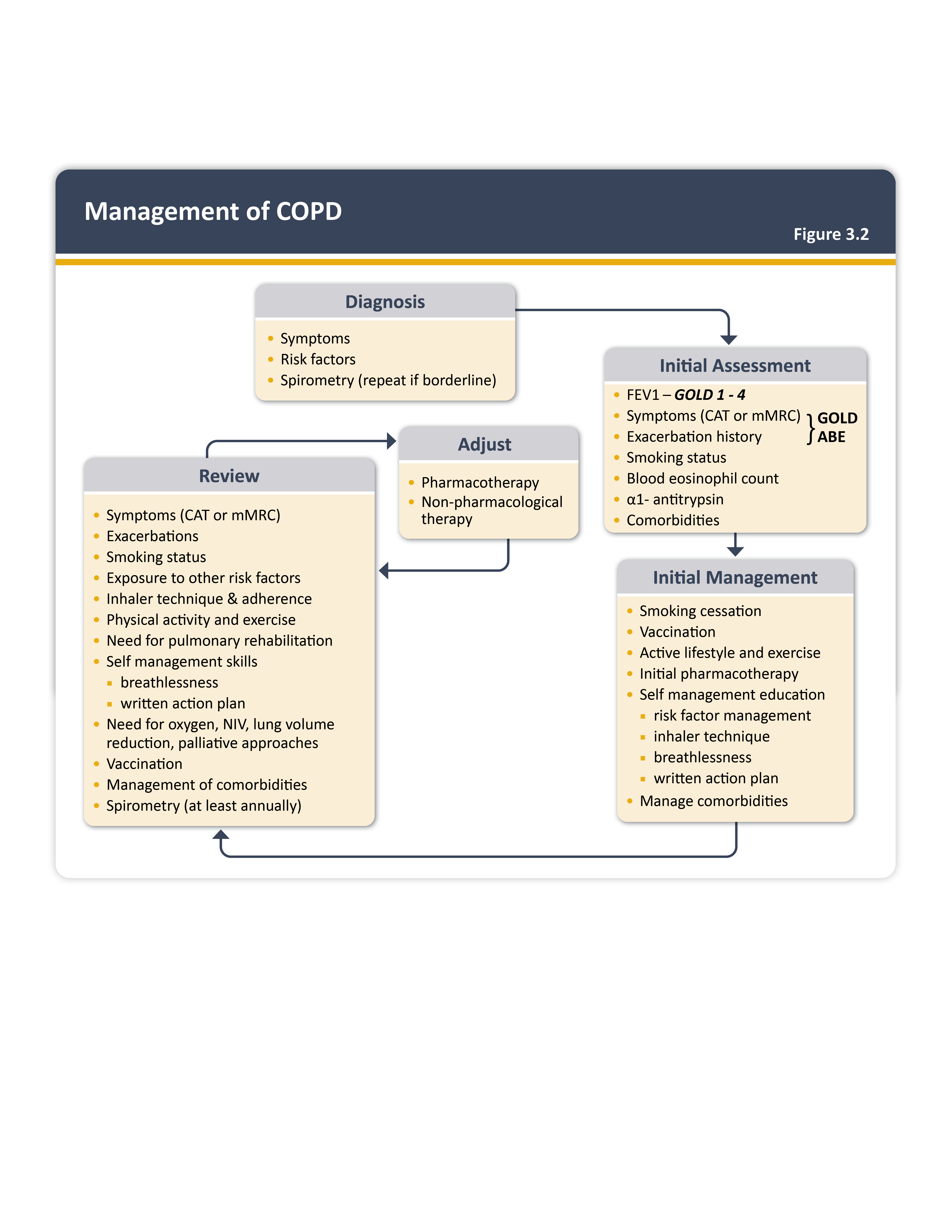 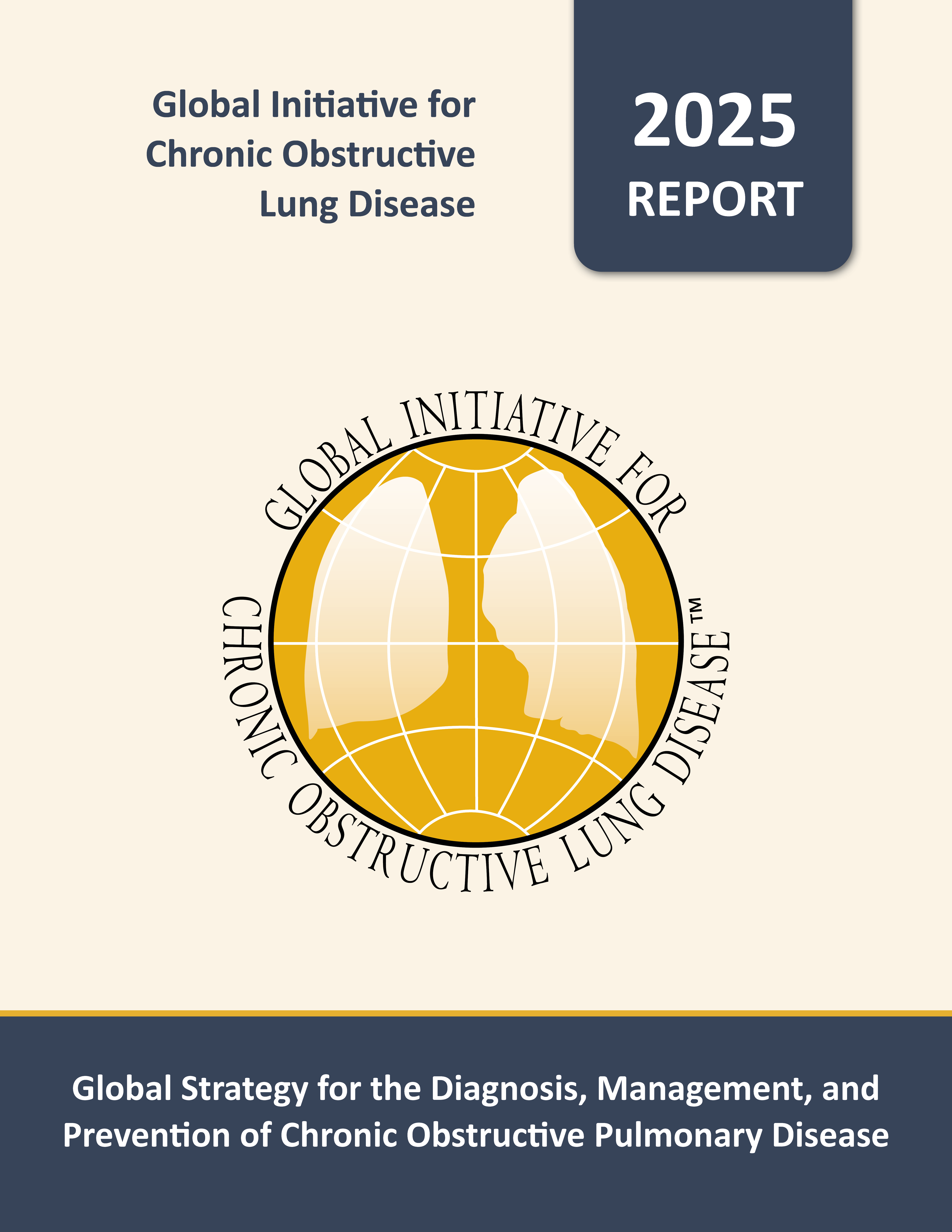 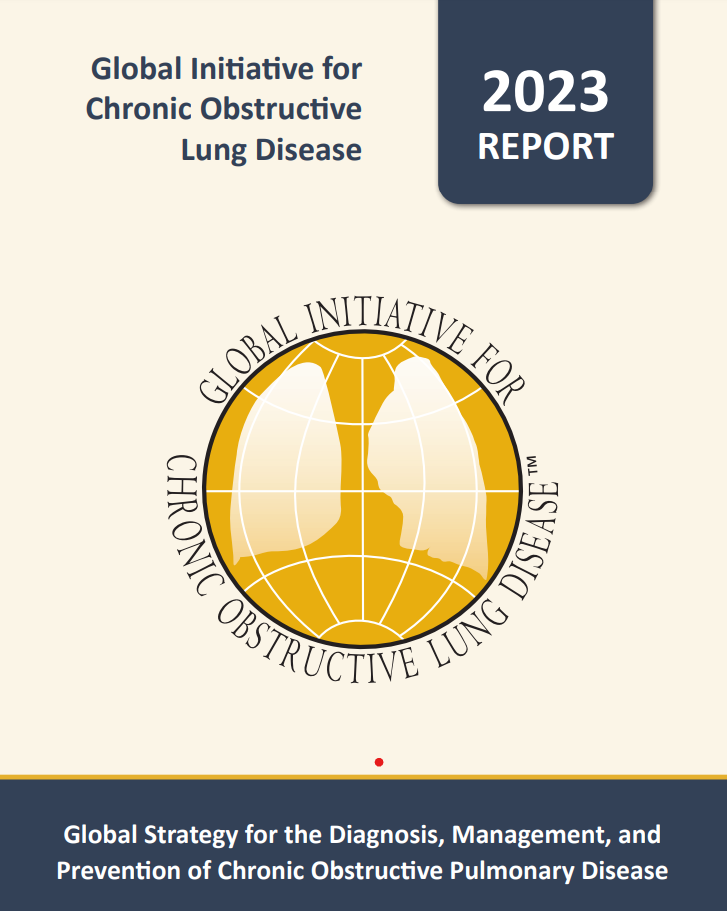 Teaching 
Slide Set
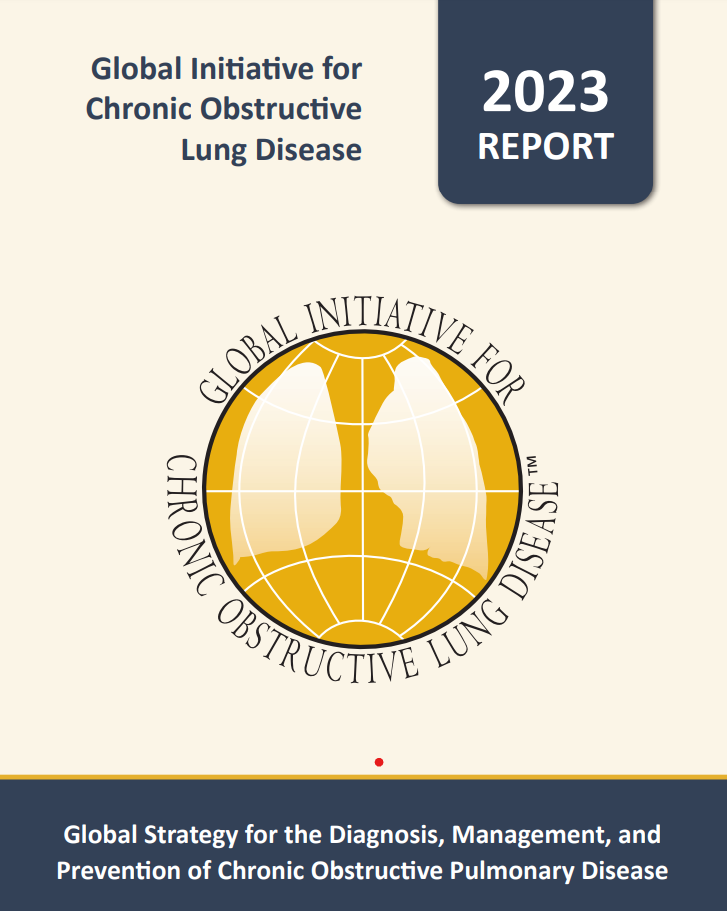 © 2024, 2025 Global Initiative for Chronic Obstructive Lung Disease
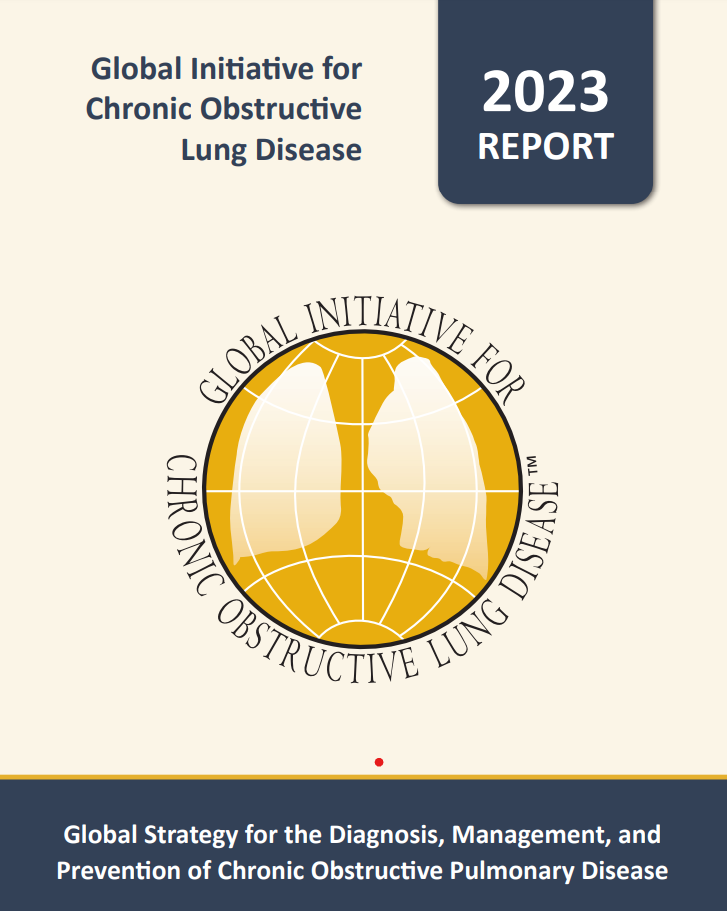 Initial pharmacological treatment
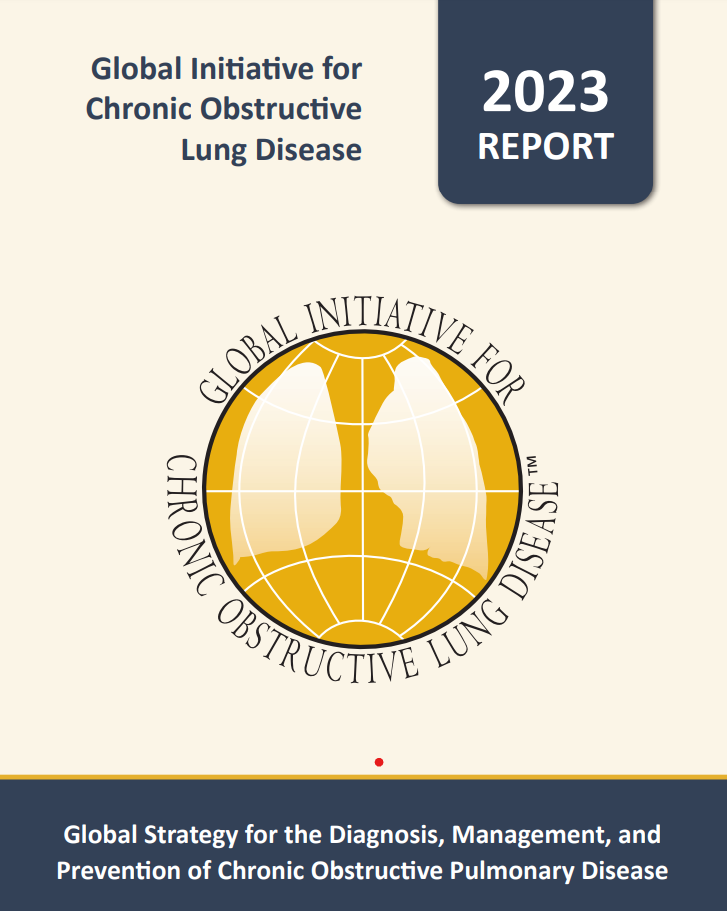 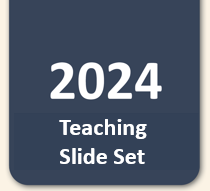 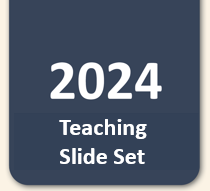 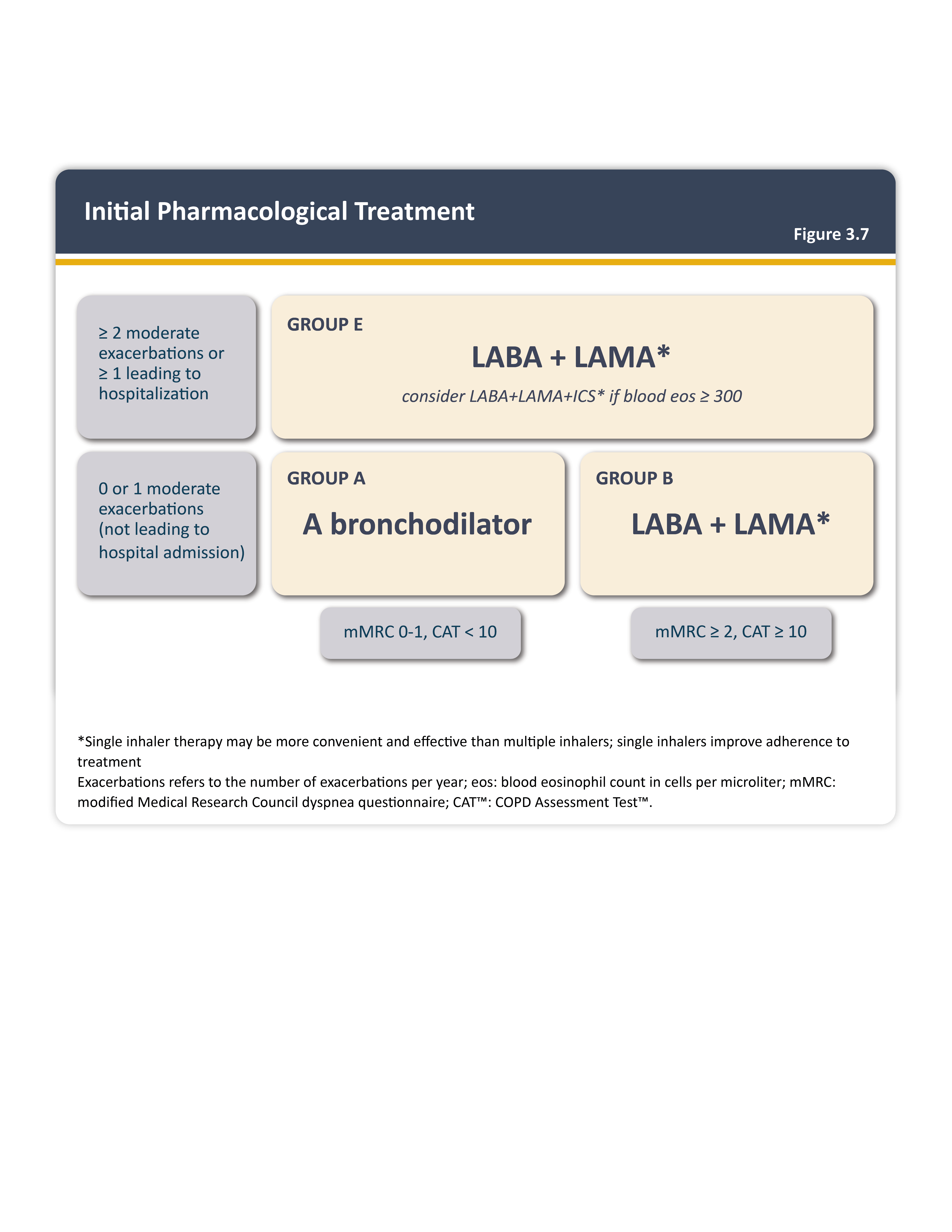 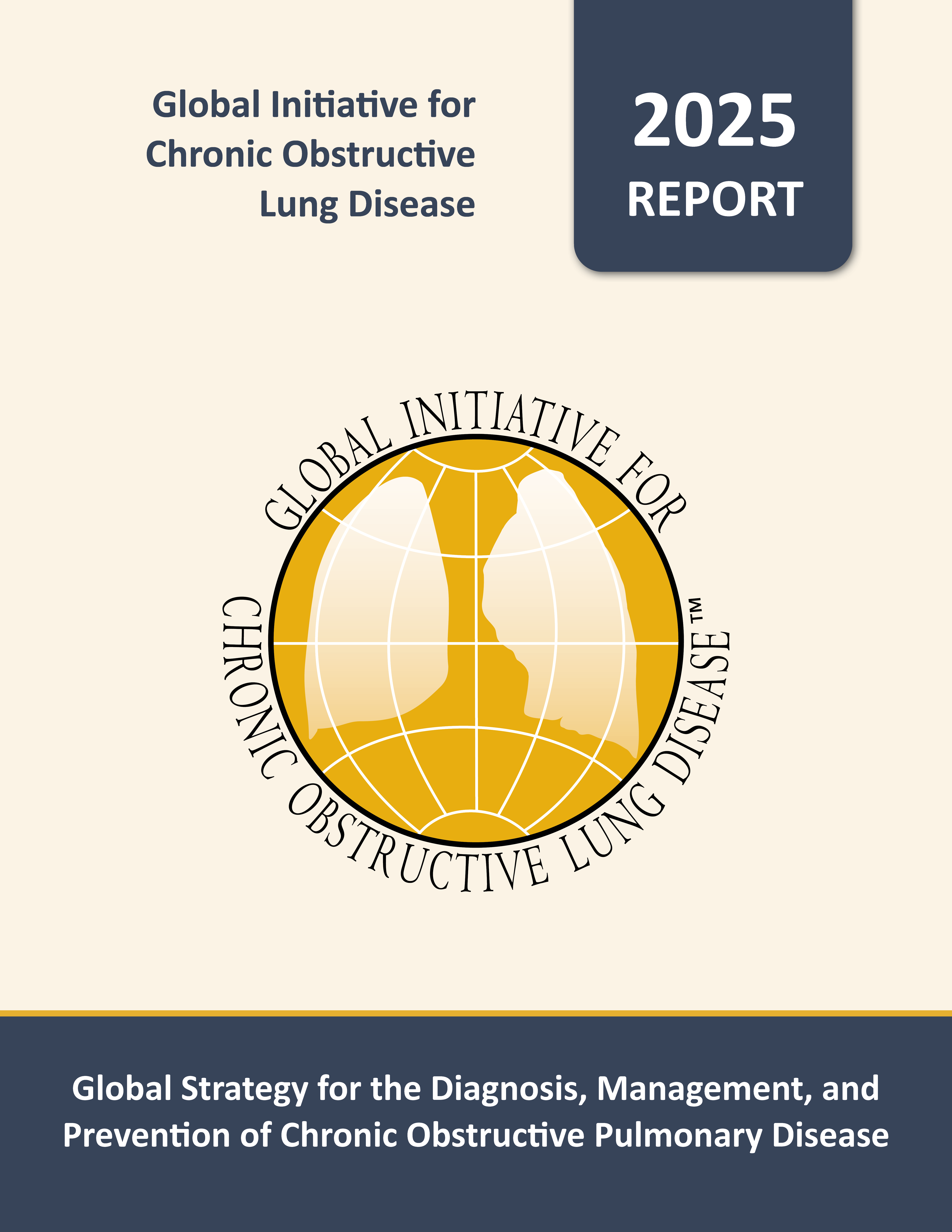 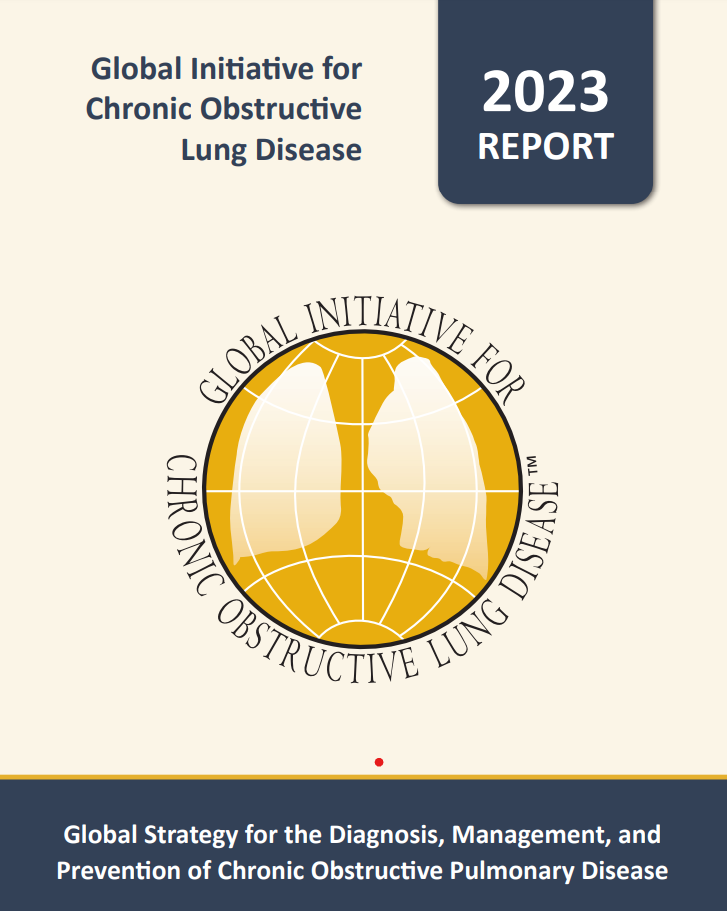 Teaching 
Slide Set
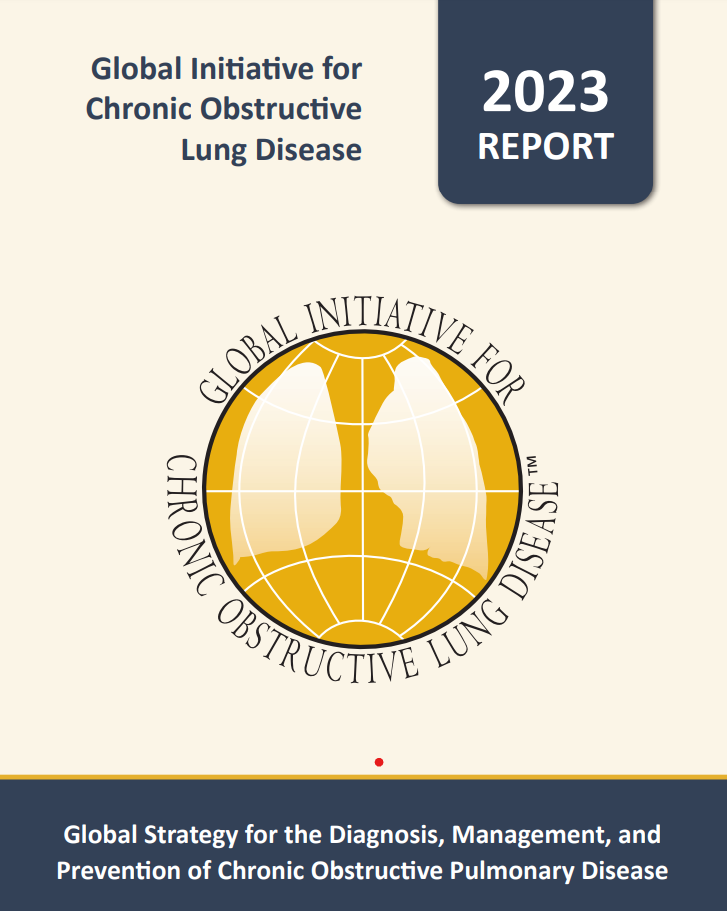 © 2024, 2025 Global Initiative for Chronic Obstructive Lung Disease
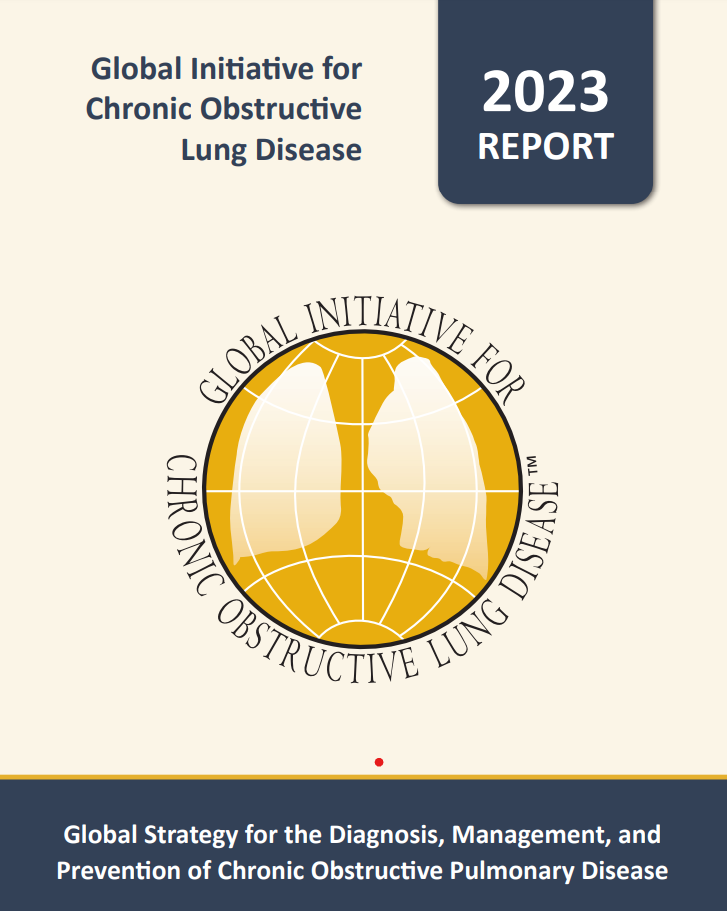 Management of patients currently on LABA plus ICS
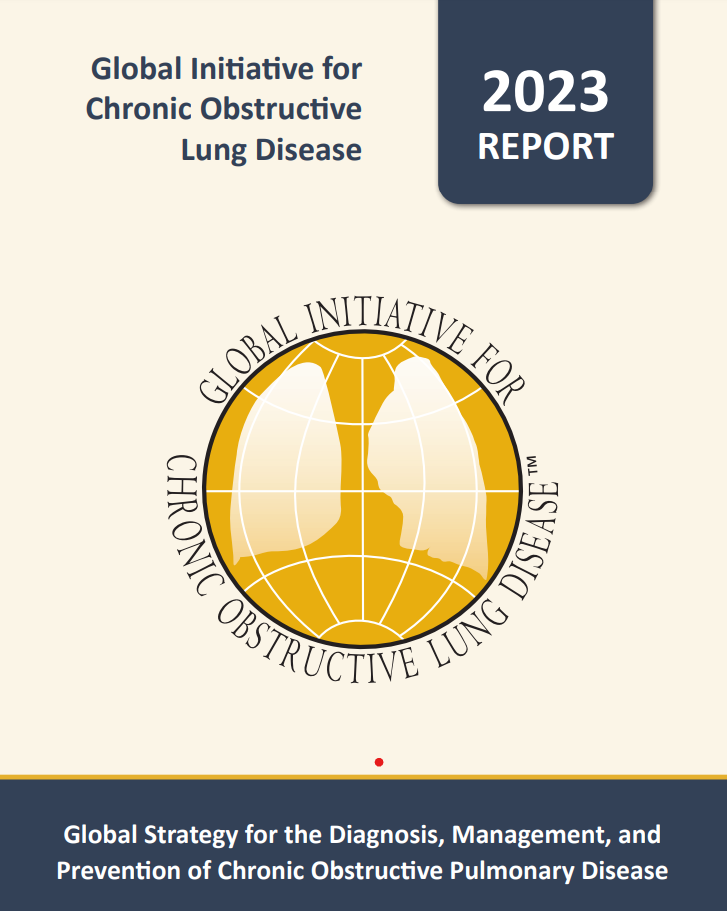 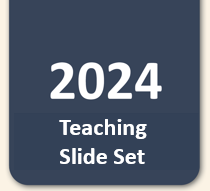 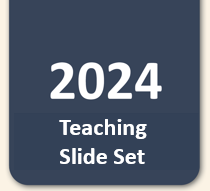 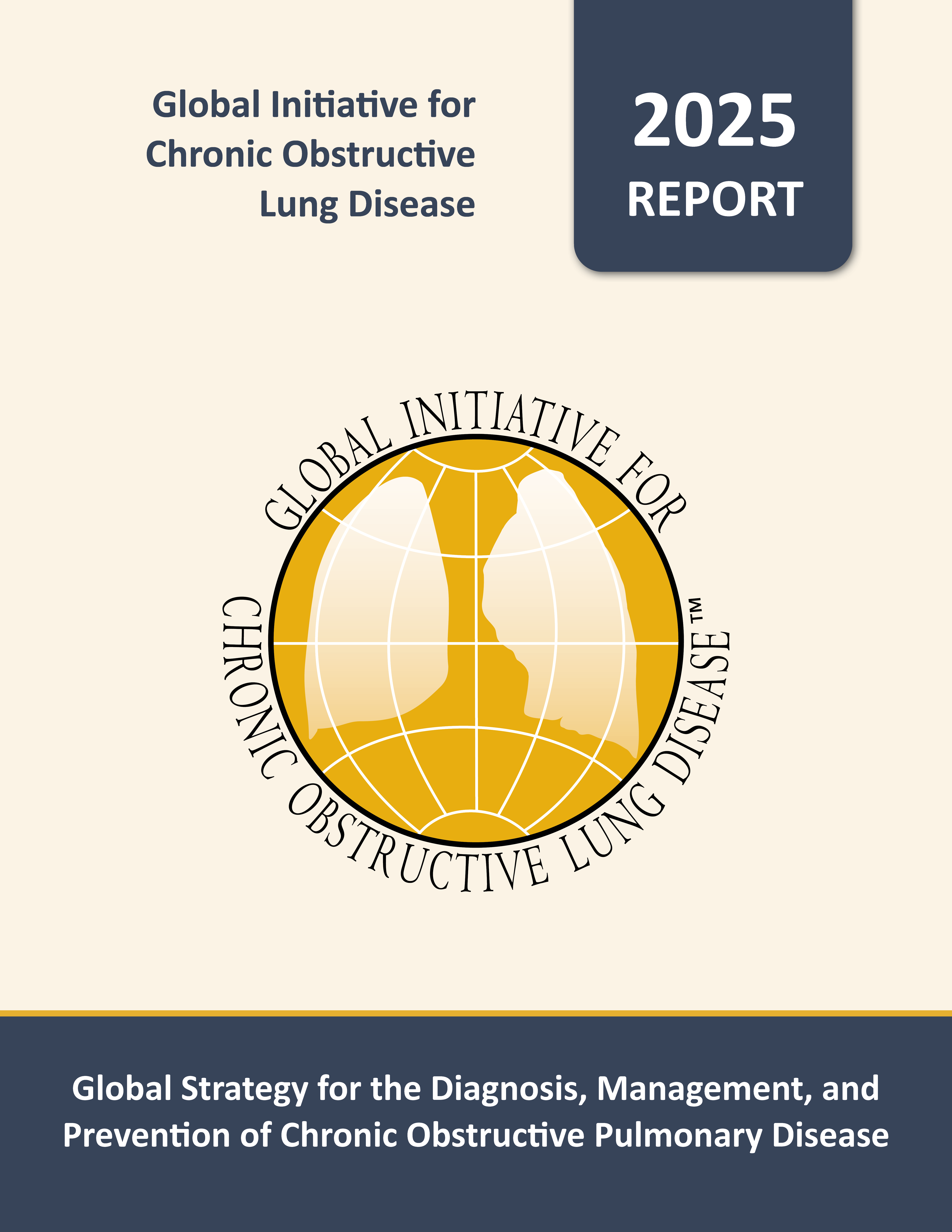 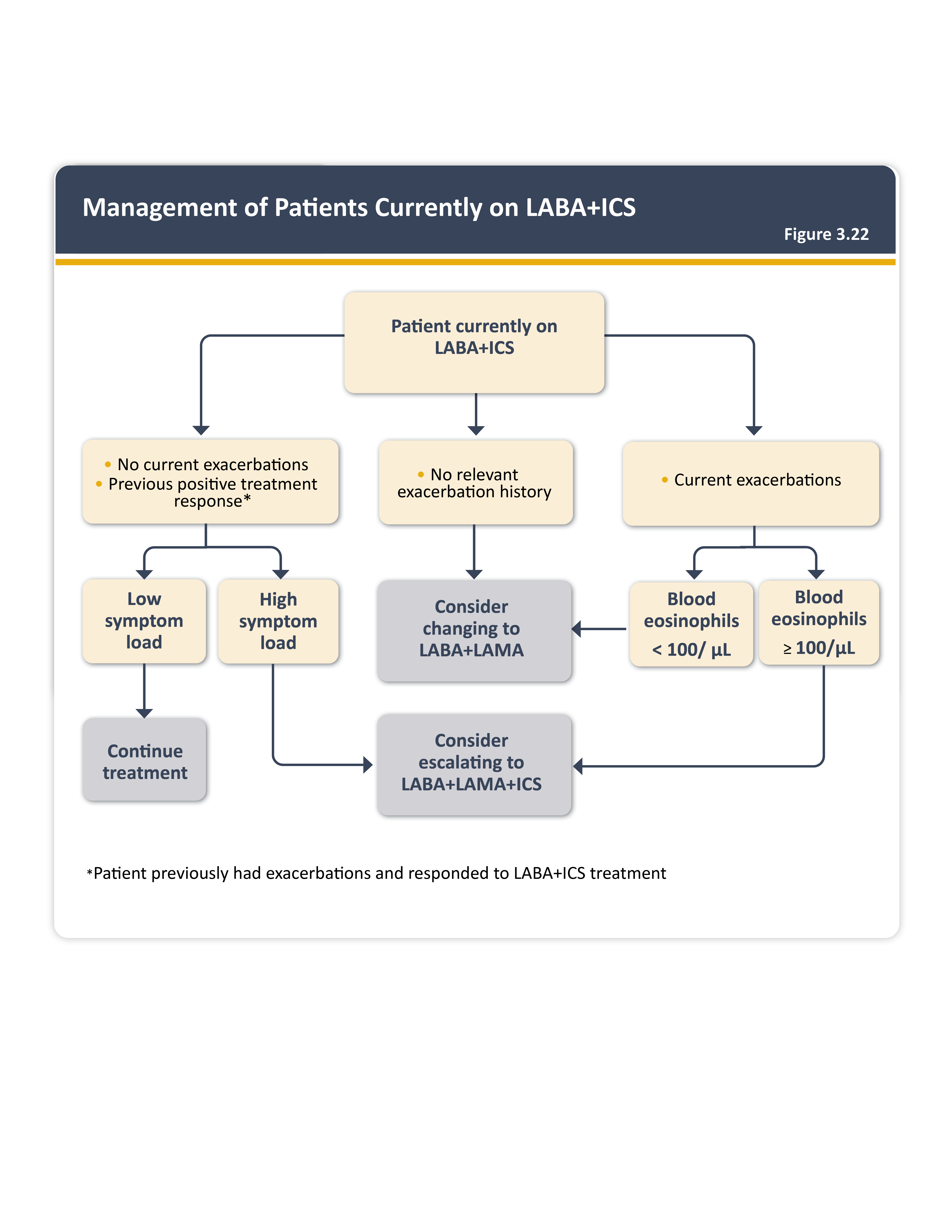 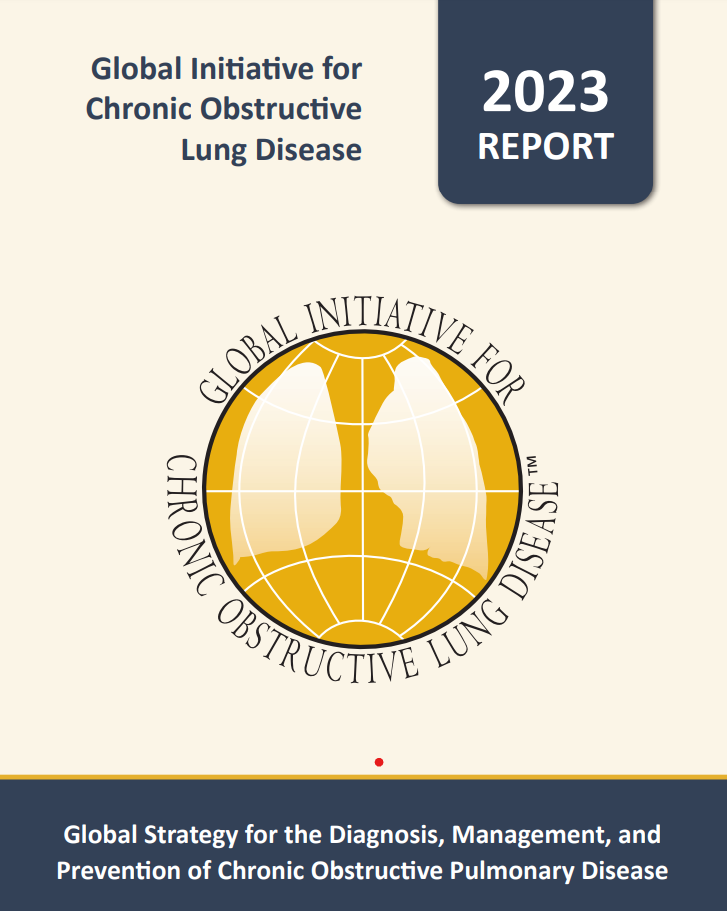 Teaching 
Slide Set
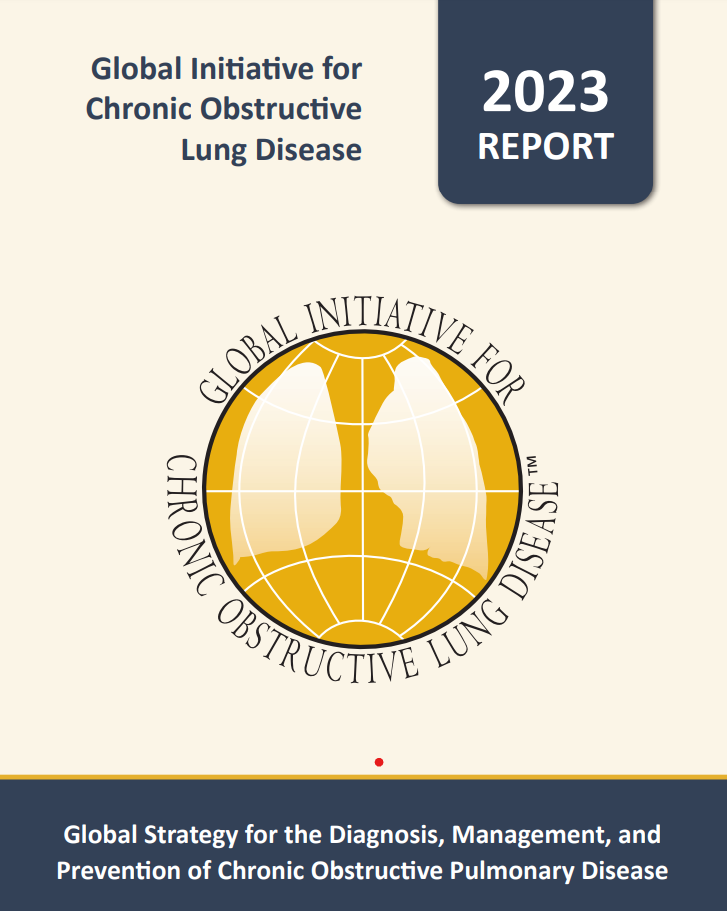 © 2024, 2025 Global Initiative for Chronic Obstructive Lung Disease
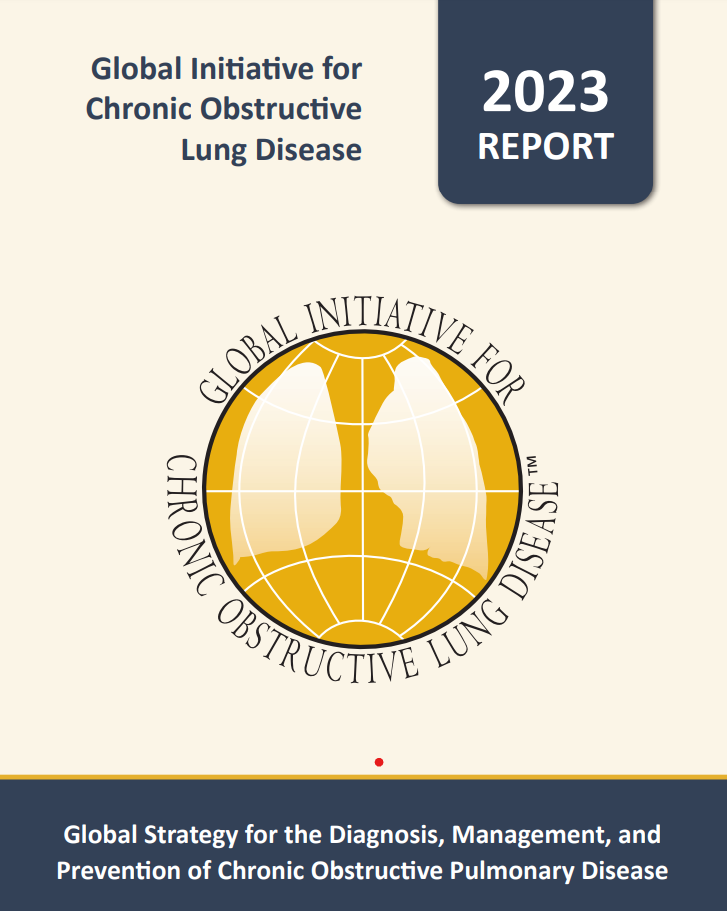 Surgical and interventional therapies in advanced emphysema
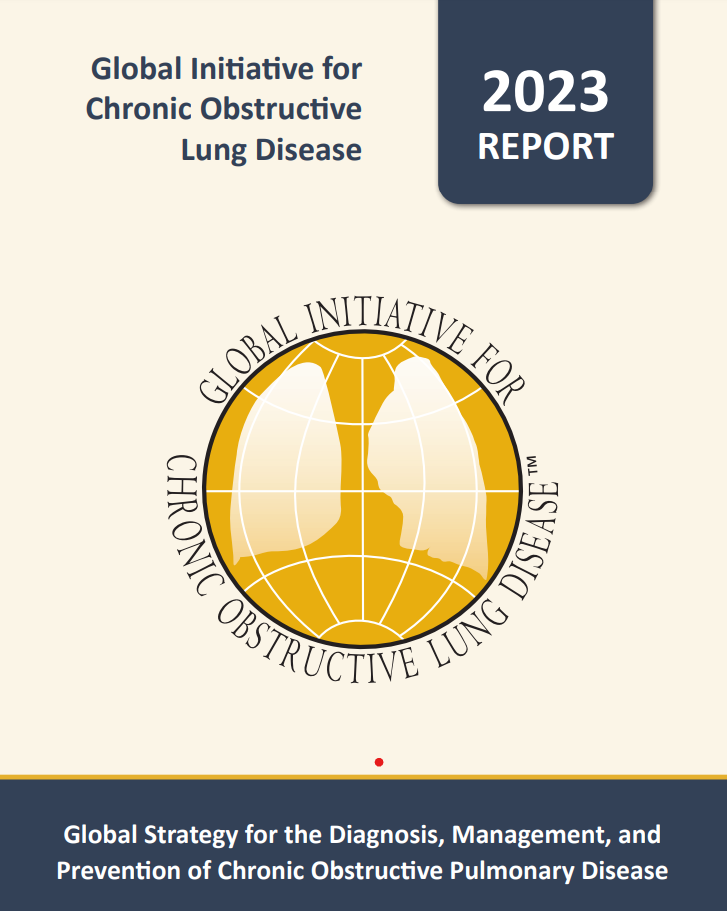 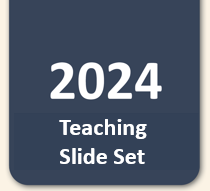 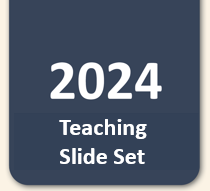 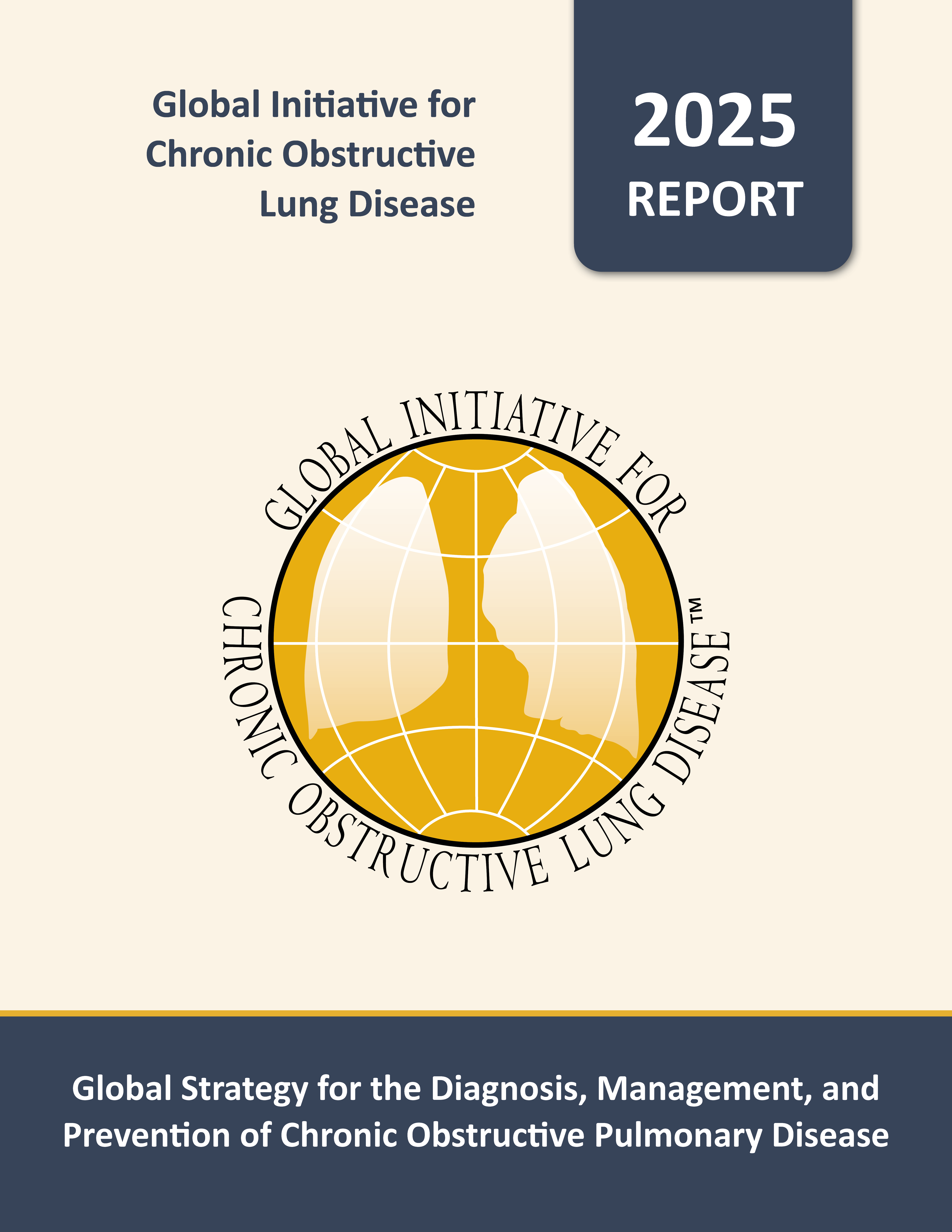 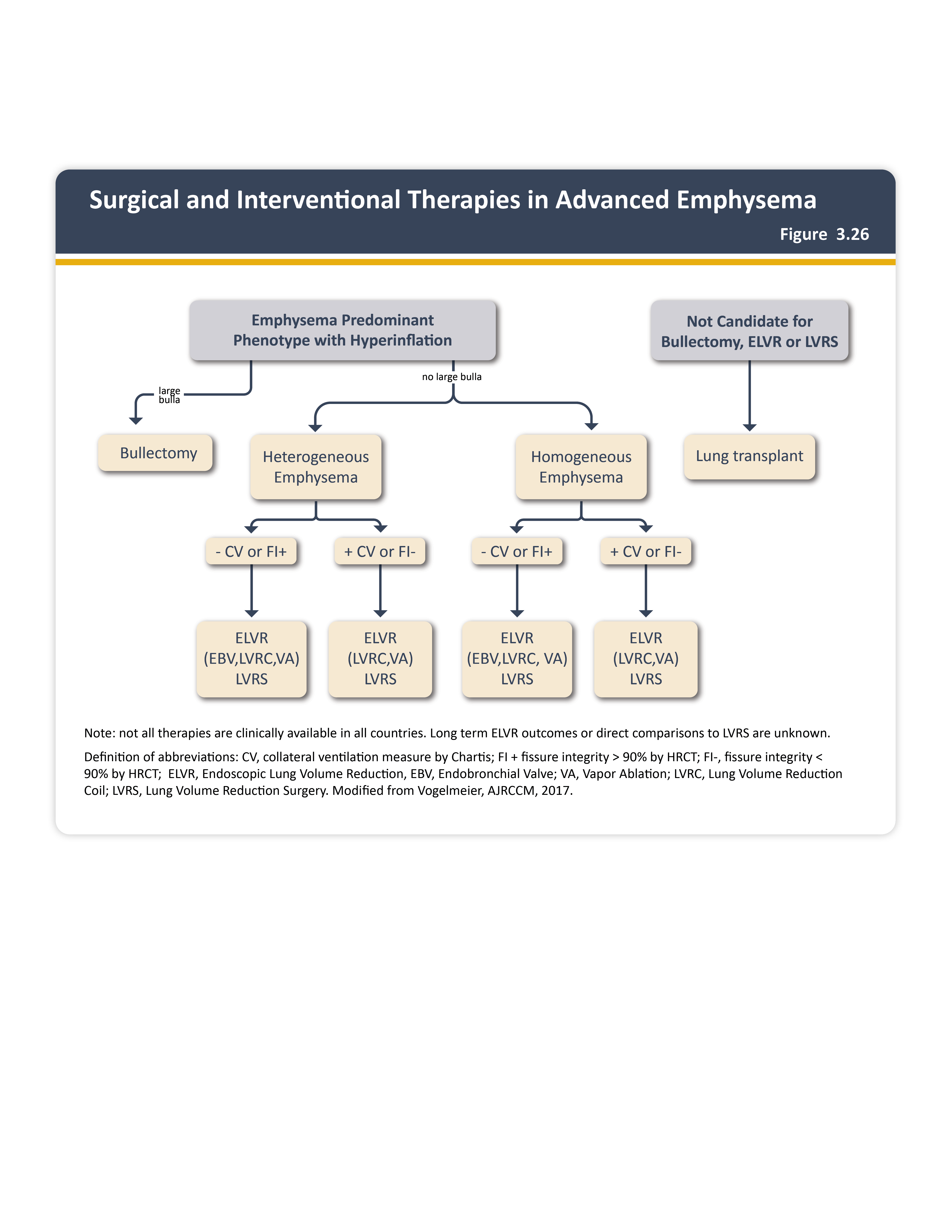 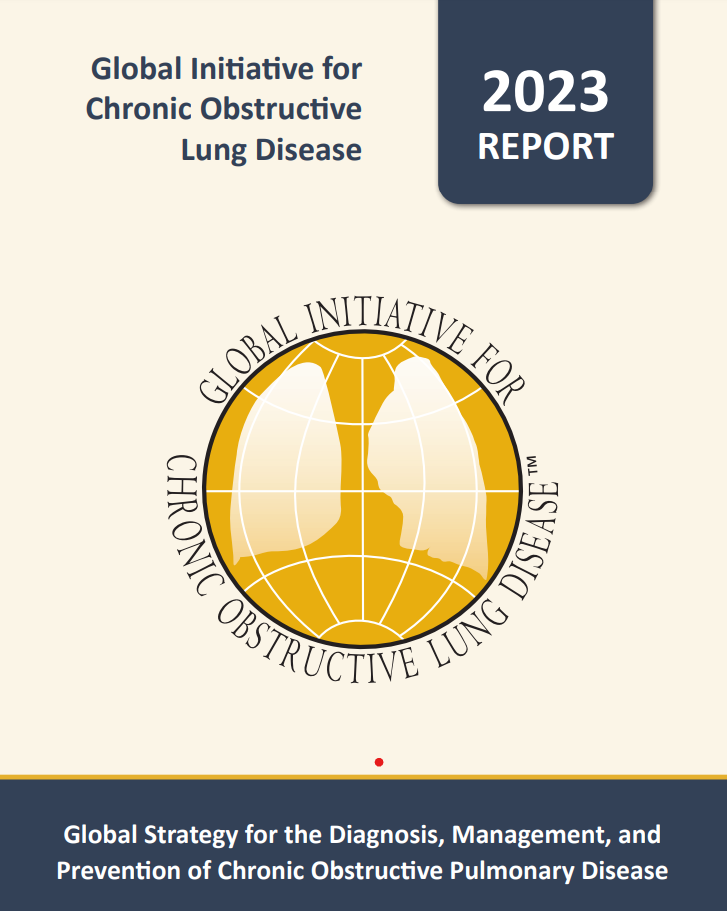 Teaching 
Slide Set
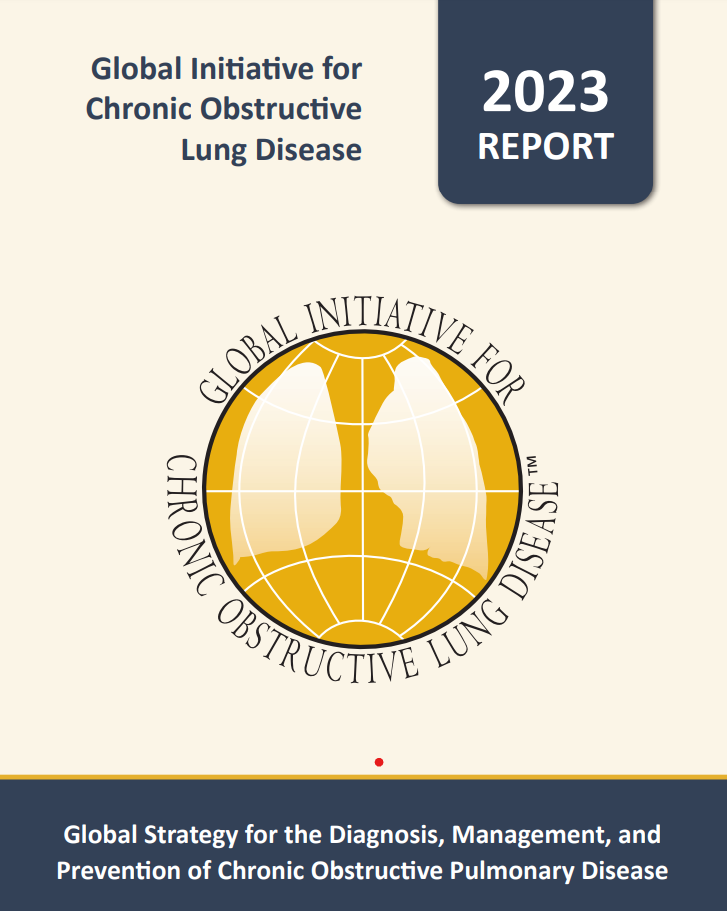 © 2024, 2025 Global Initiative for Chronic Obstructive Lung Disease
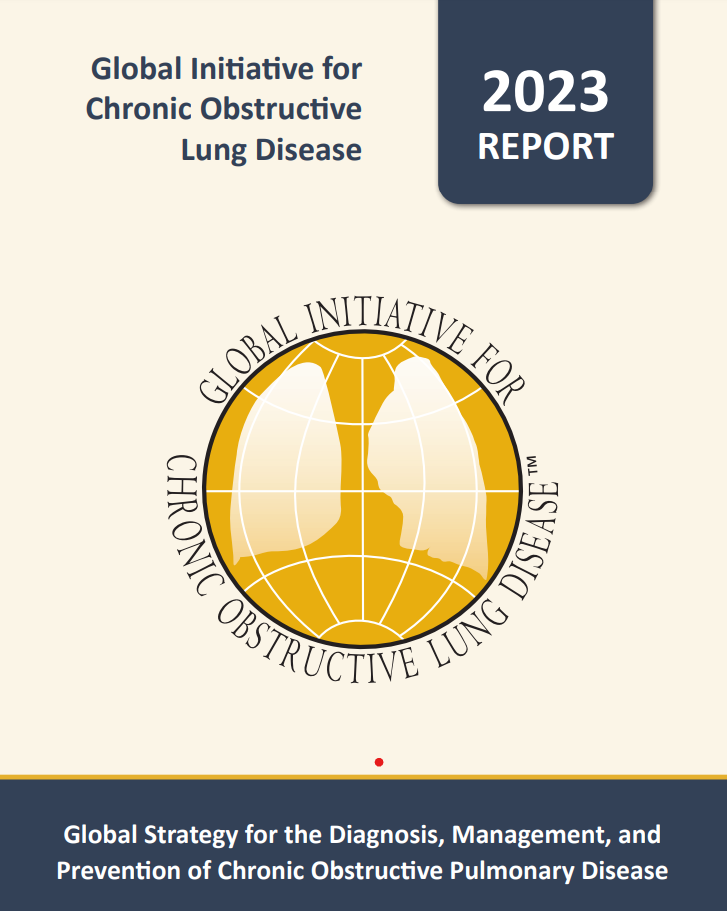 Interventions that reduce the frequency of COPD exacerbations
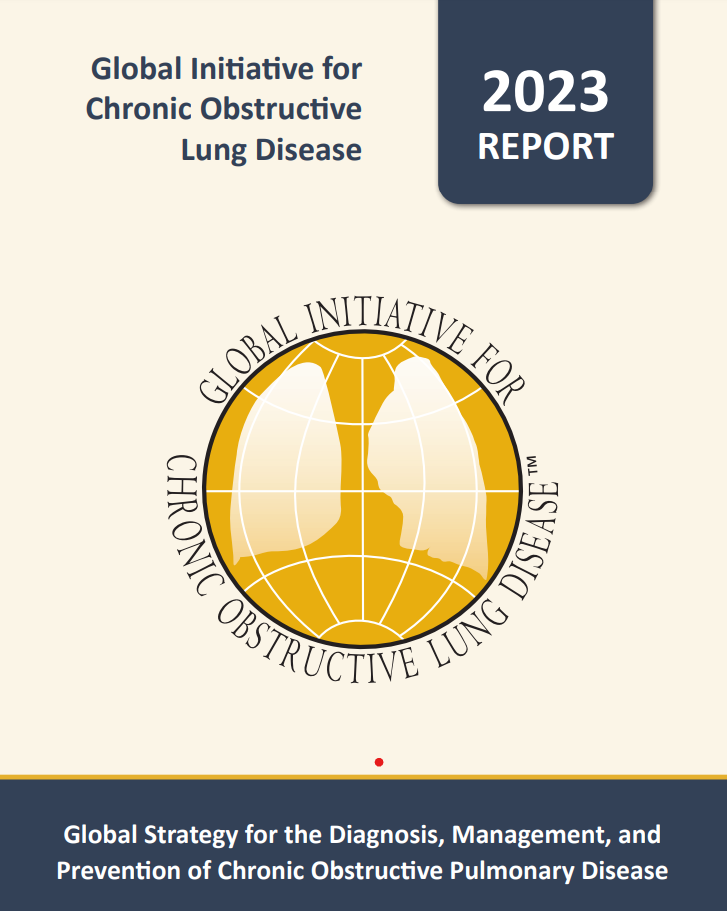 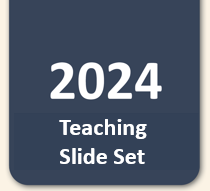 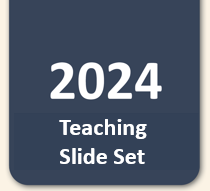 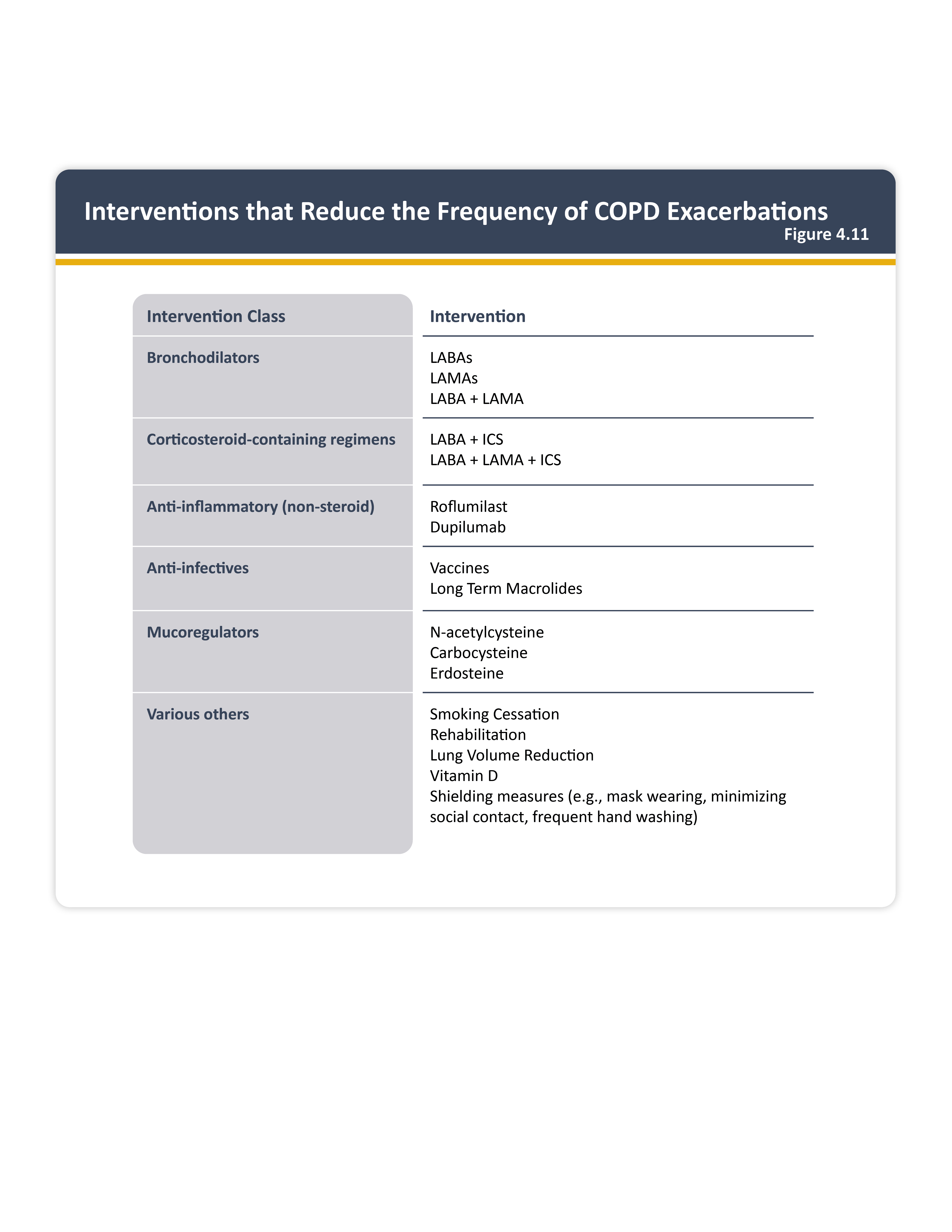 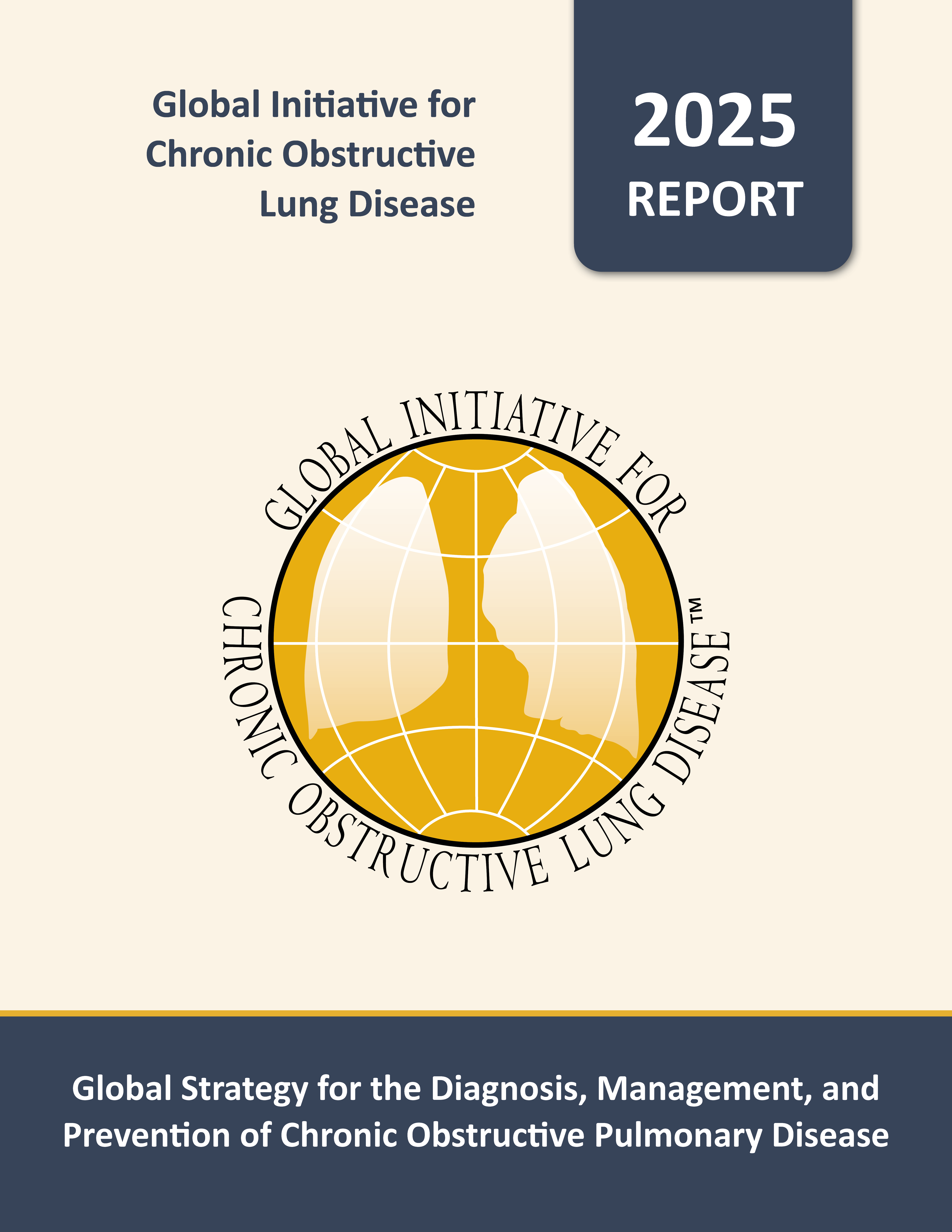 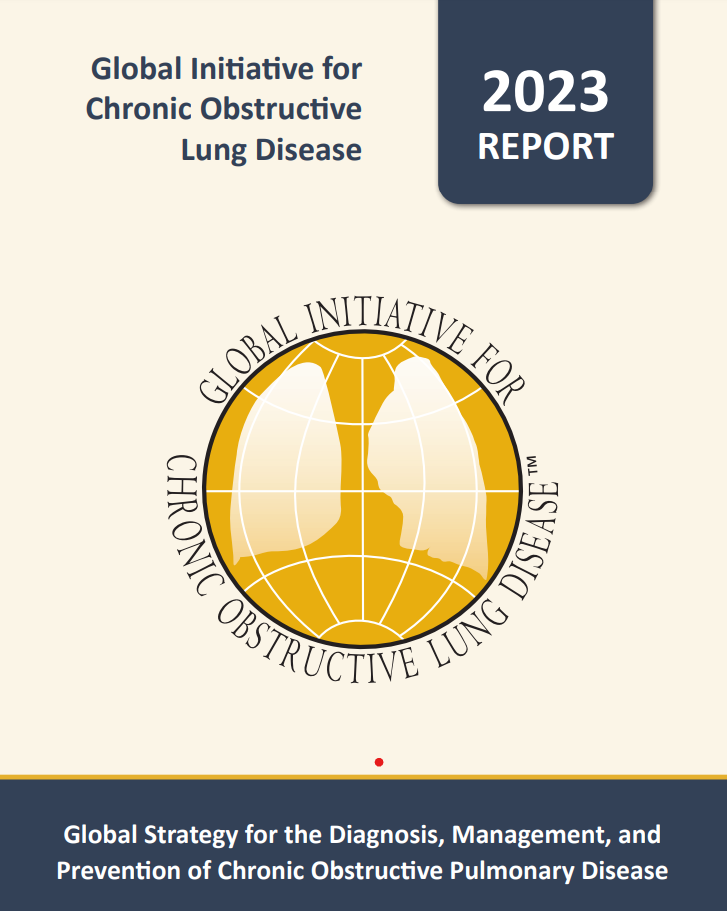 Teaching 
Slide Set
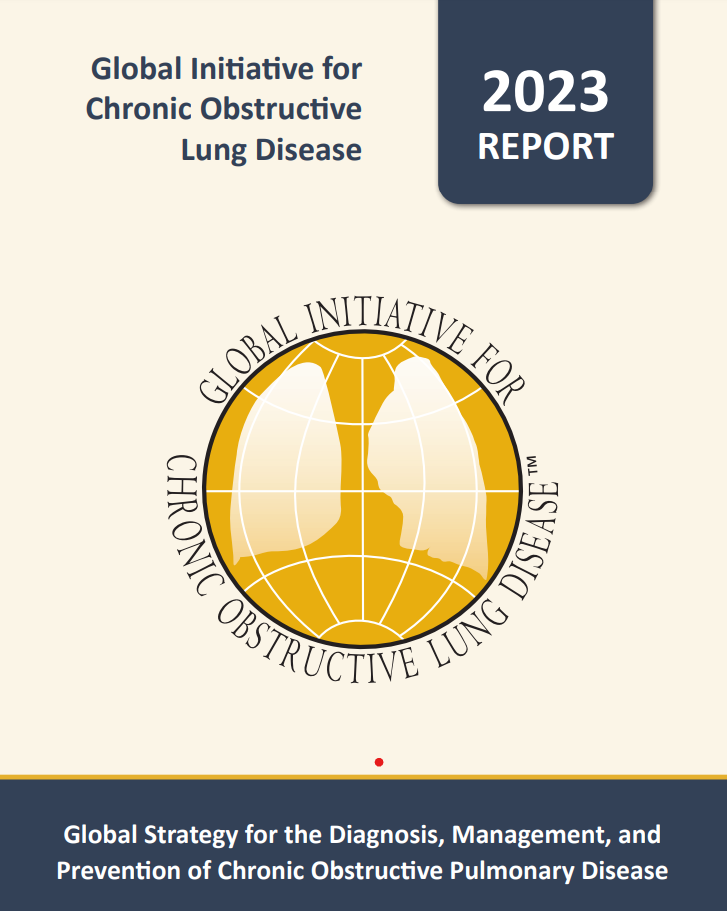 © 2024, 2025 Global Initiative for Chronic Obstructive Lung Disease
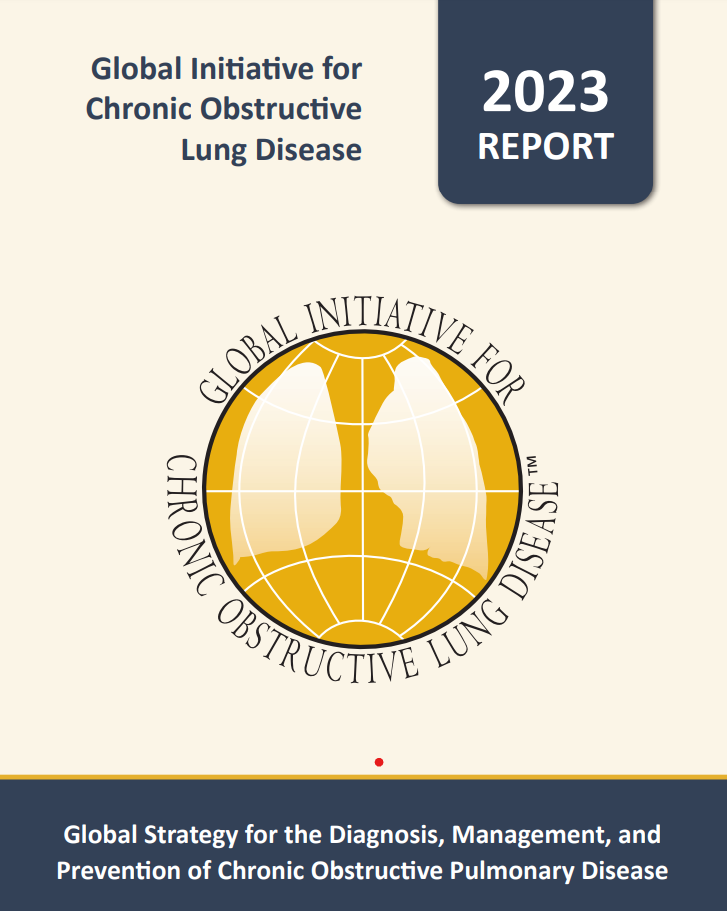 Treatable traits in pulmonary hypertension-COPD (PH-COPD) and suggested management
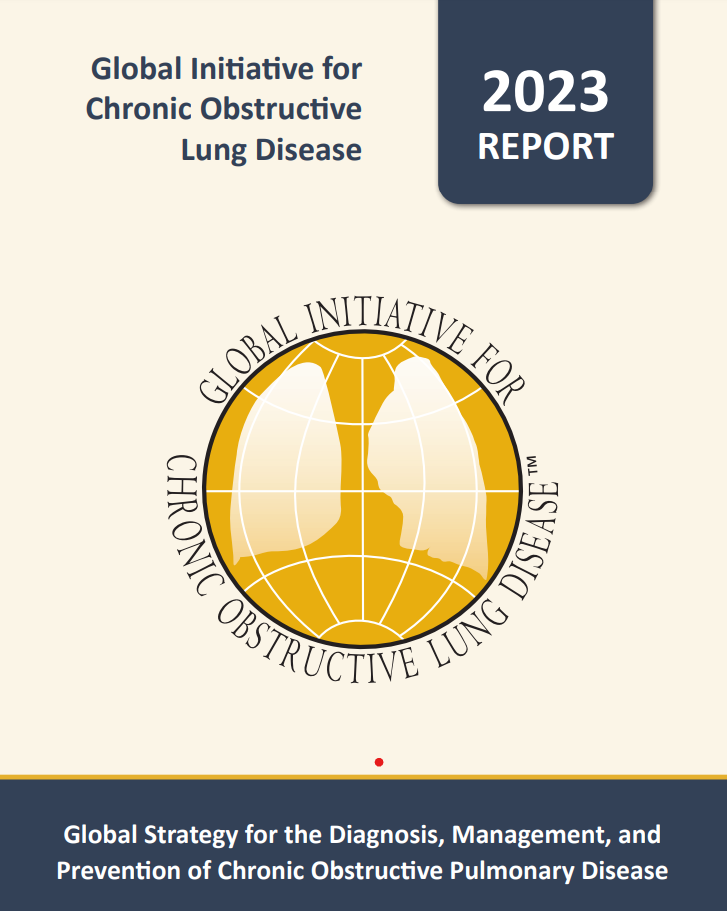 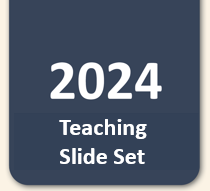 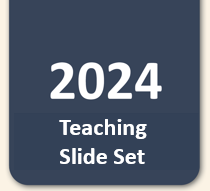 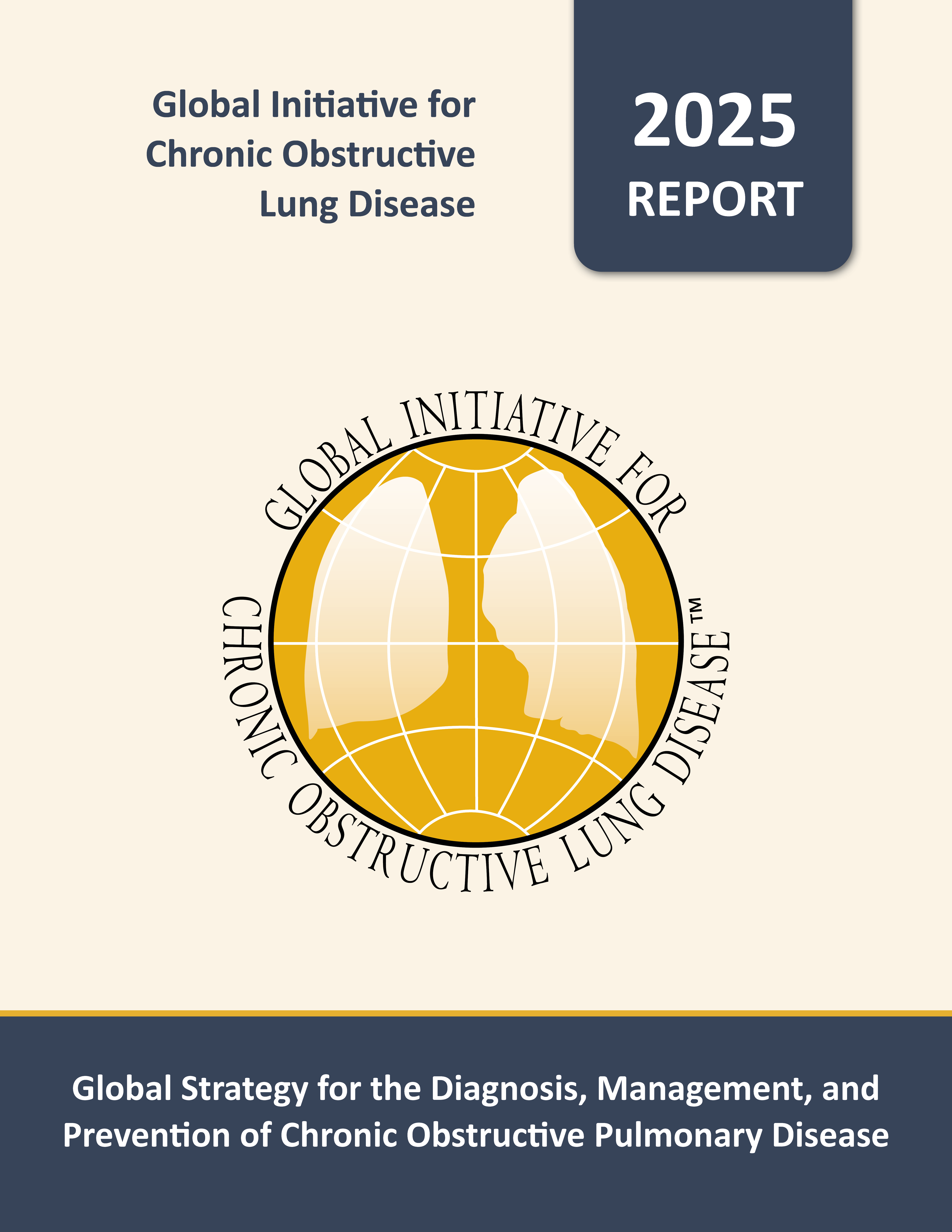 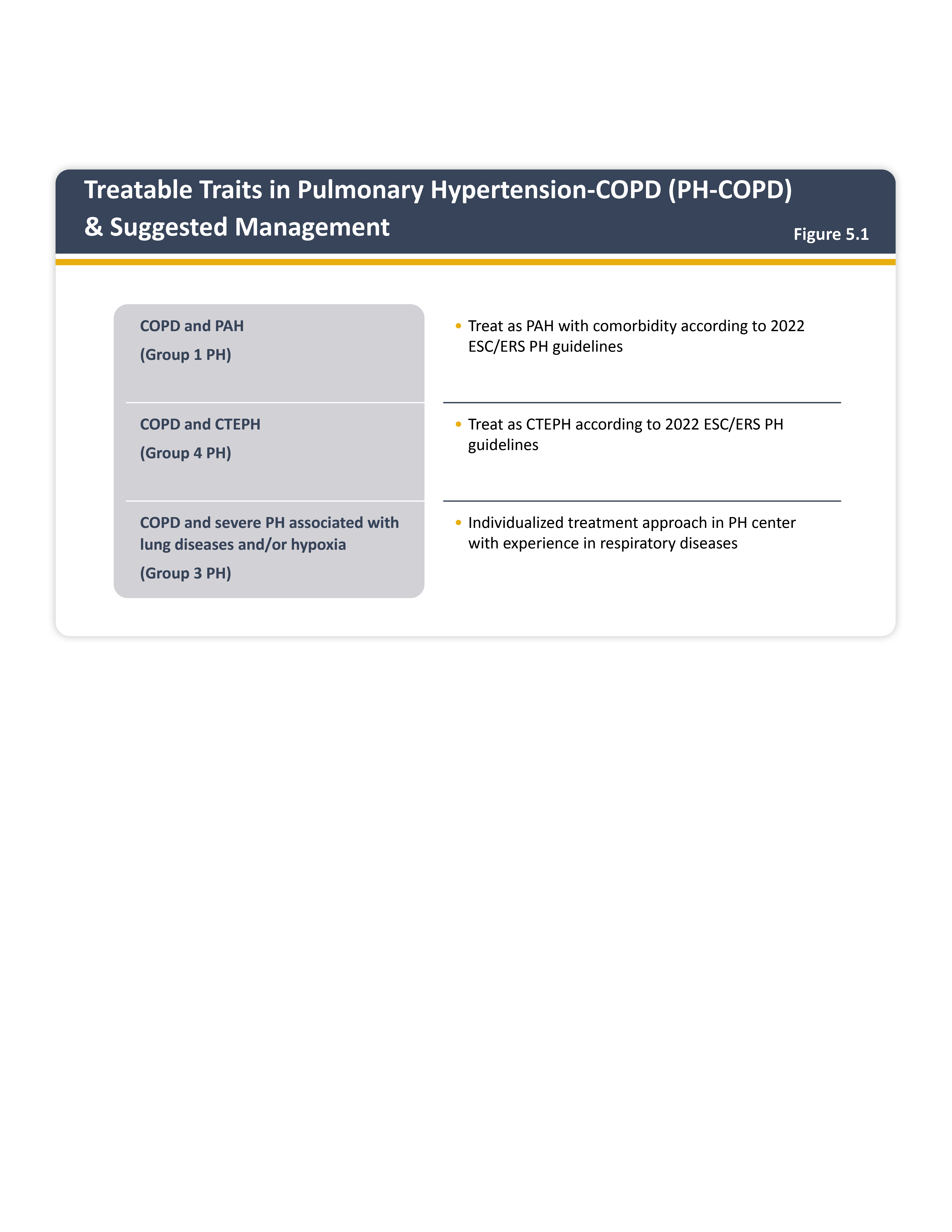 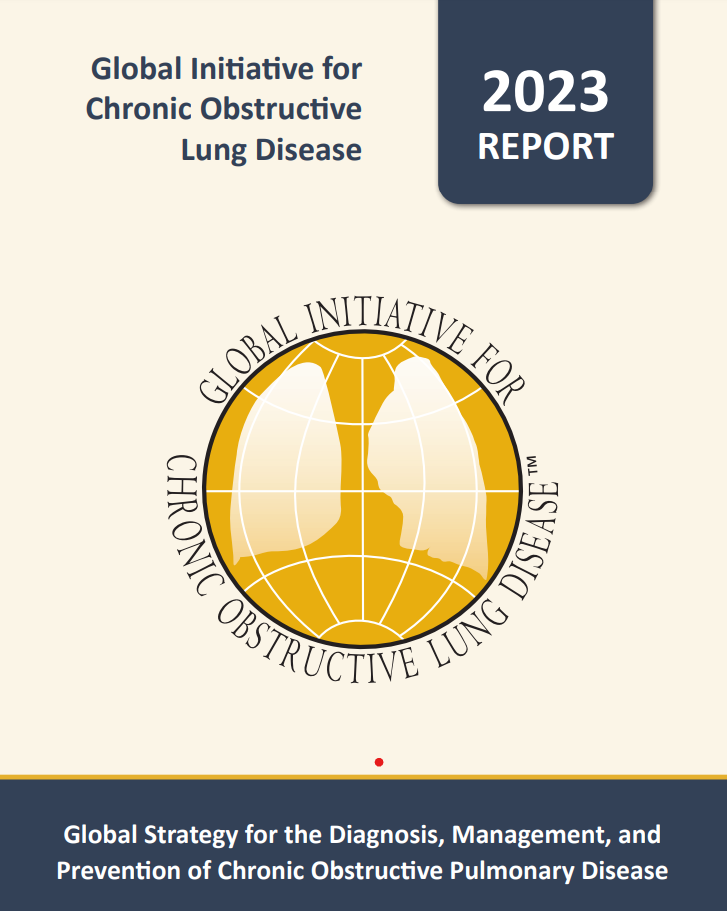 Teaching 
Slide Set
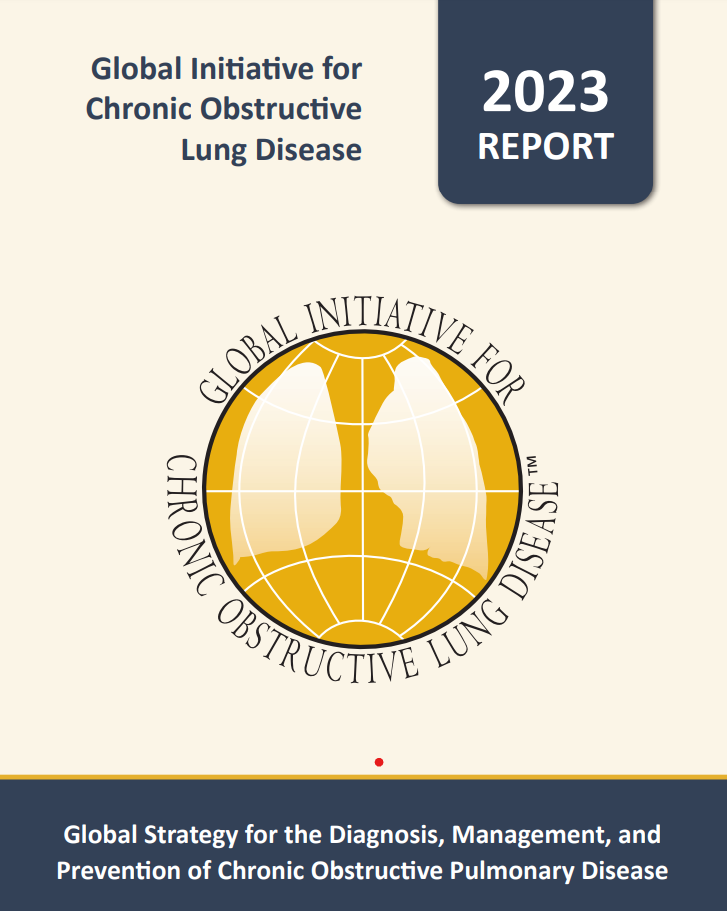 © 2024, 2025 Global Initiative for Chronic Obstructive Lung Disease
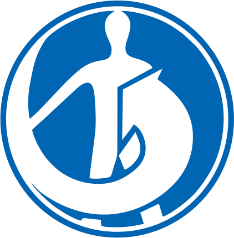 XXIII
SOCIEDAD   PERUANA
DE MEDICINA INTERNA
Gracias
Visítanos en:
https://medicinainterna.net.pe/
Av. José Pardo N° 138 – Of. 401 Miraflores. Lima – Perú